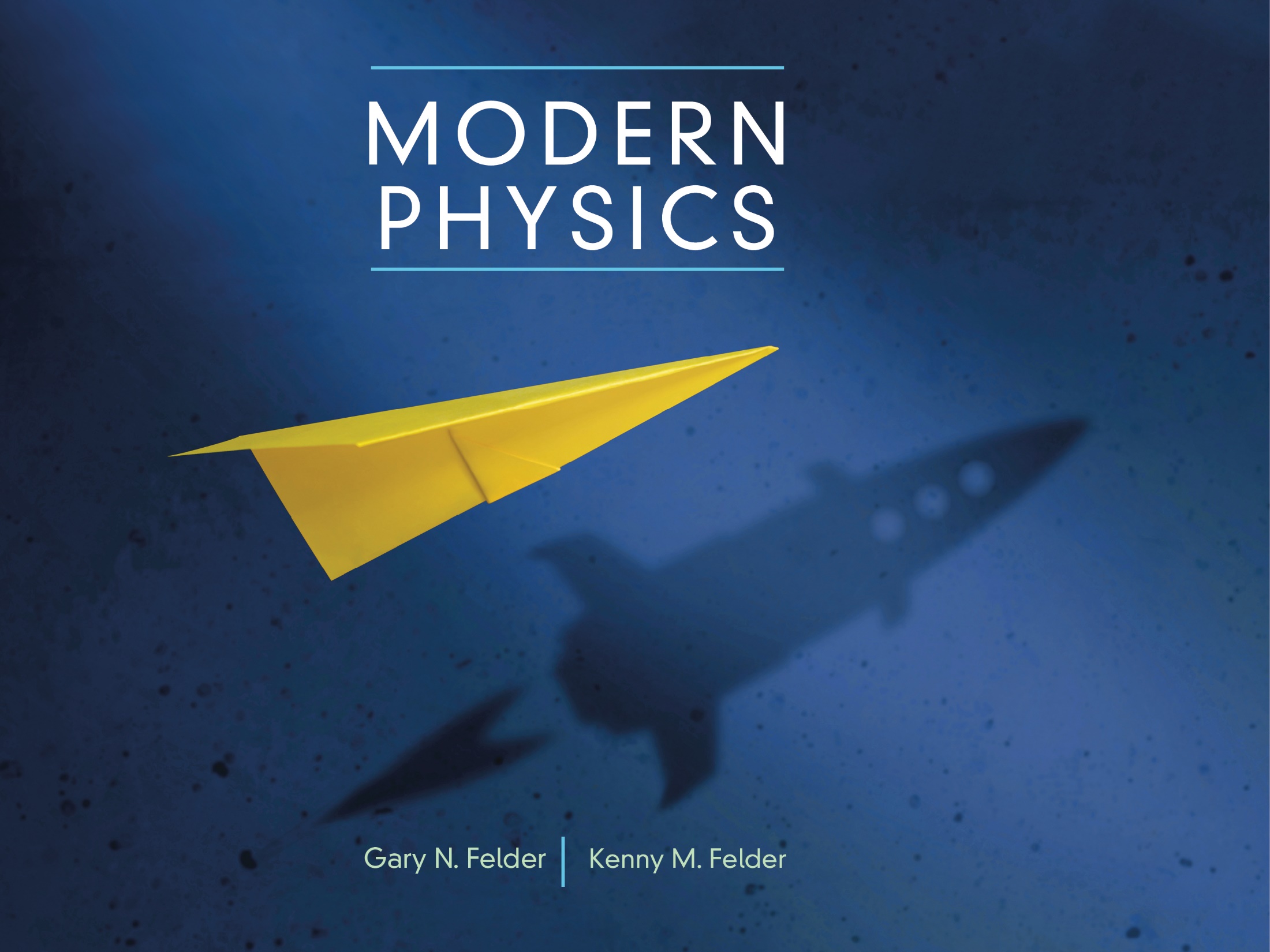 1 Relativity I: Time, Space, and Motion
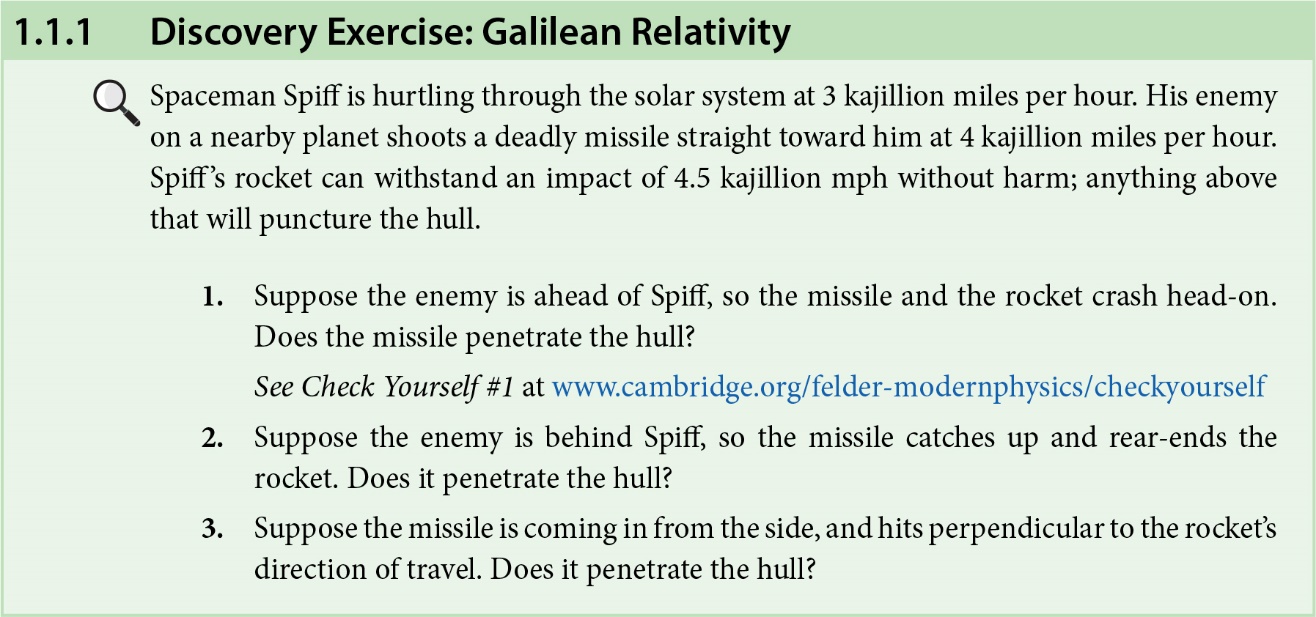 © Gary N. Felder and Kenny M. Felder 2023.
1 Relativity I: Time, Space, and Motion
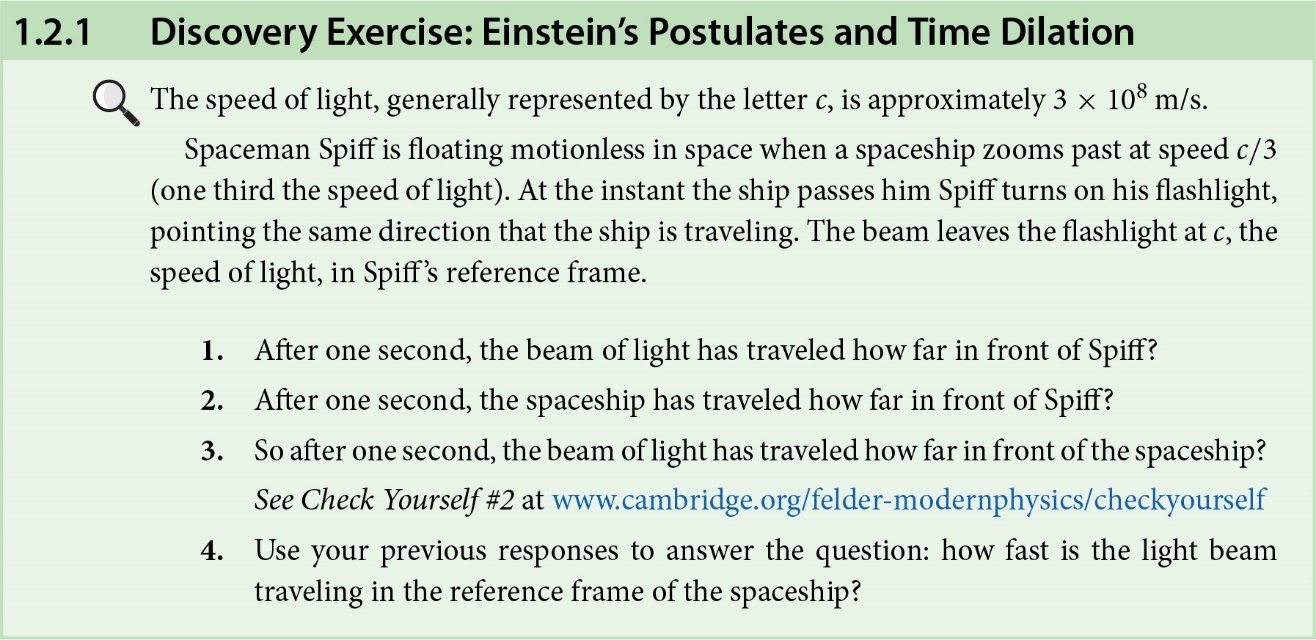 © Gary N. Felder and Kenny M. Felder 2023.
1 Relativity I: Time, Space, and Motion
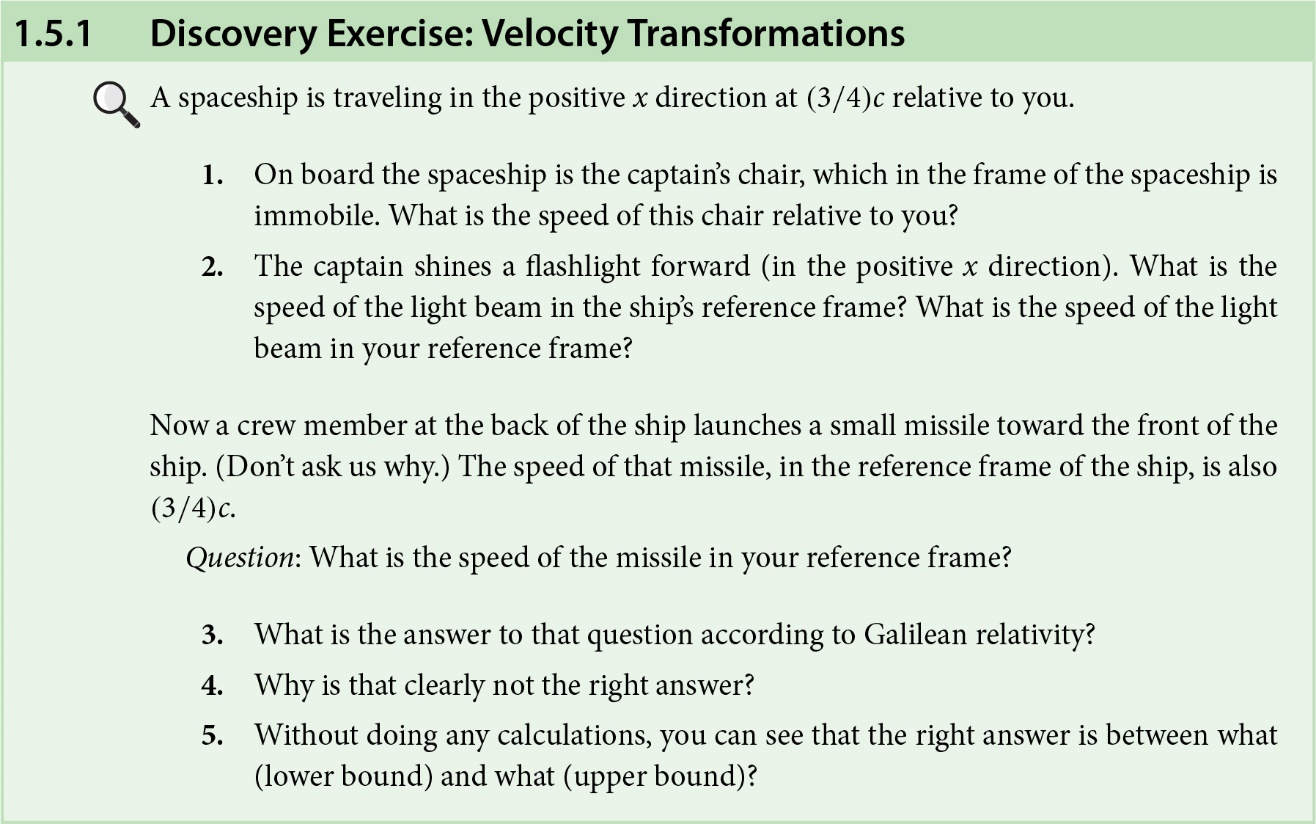 © Gary N. Felder and Kenny M. Felder 2023.
2 Relativity II: Dynamics
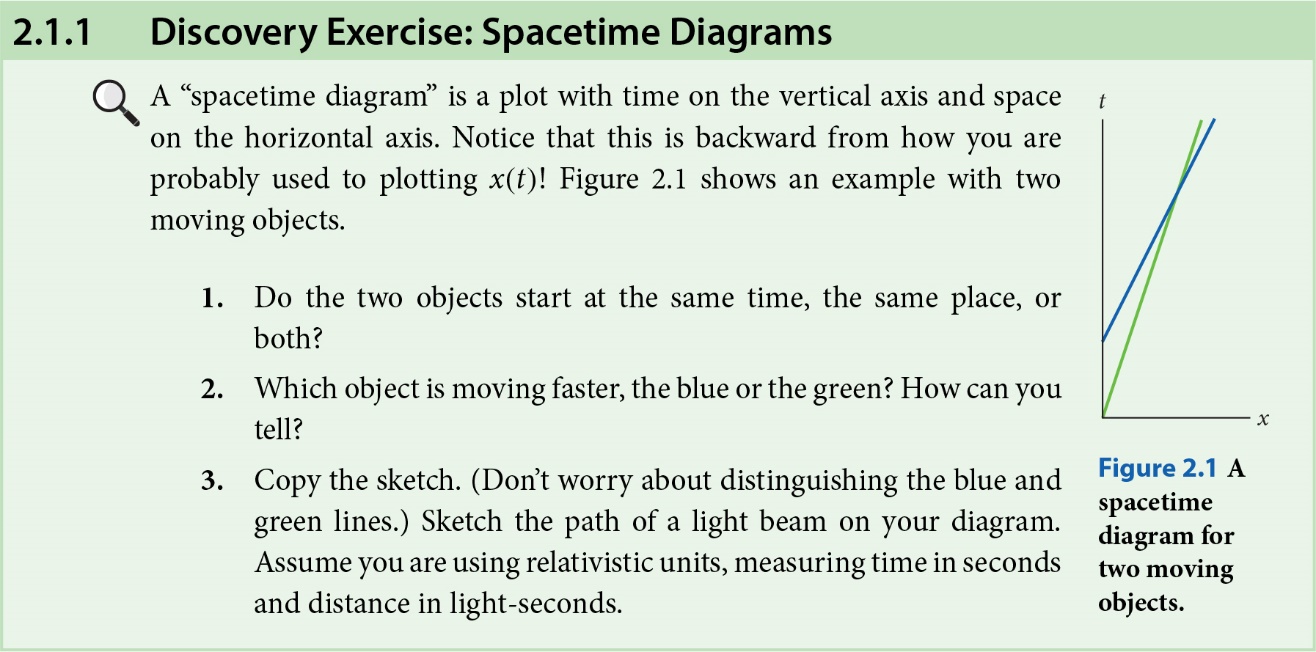 © Gary N. Felder and Kenny M. Felder 2023.
2 Relativity II: Dynamics
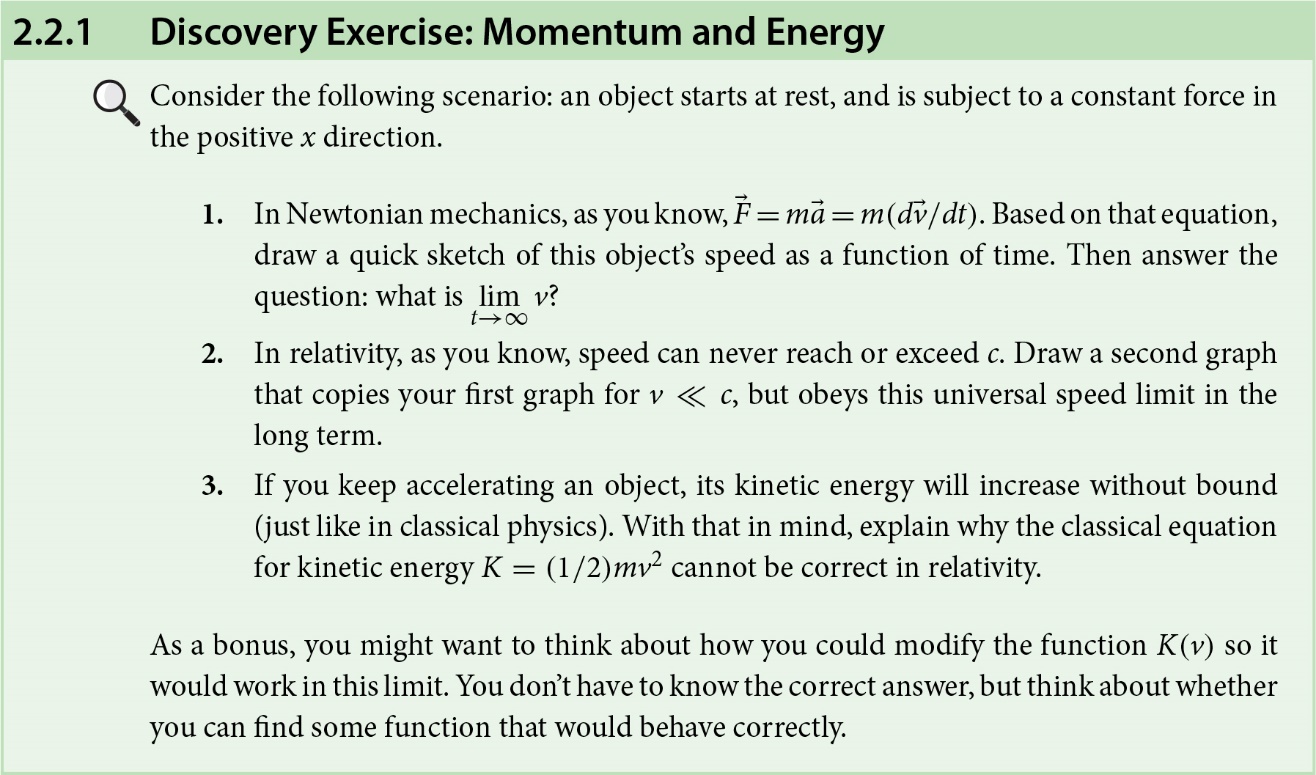 © Gary N. Felder and Kenny M. Felder 2023.
2 Relativity II: Dynamics
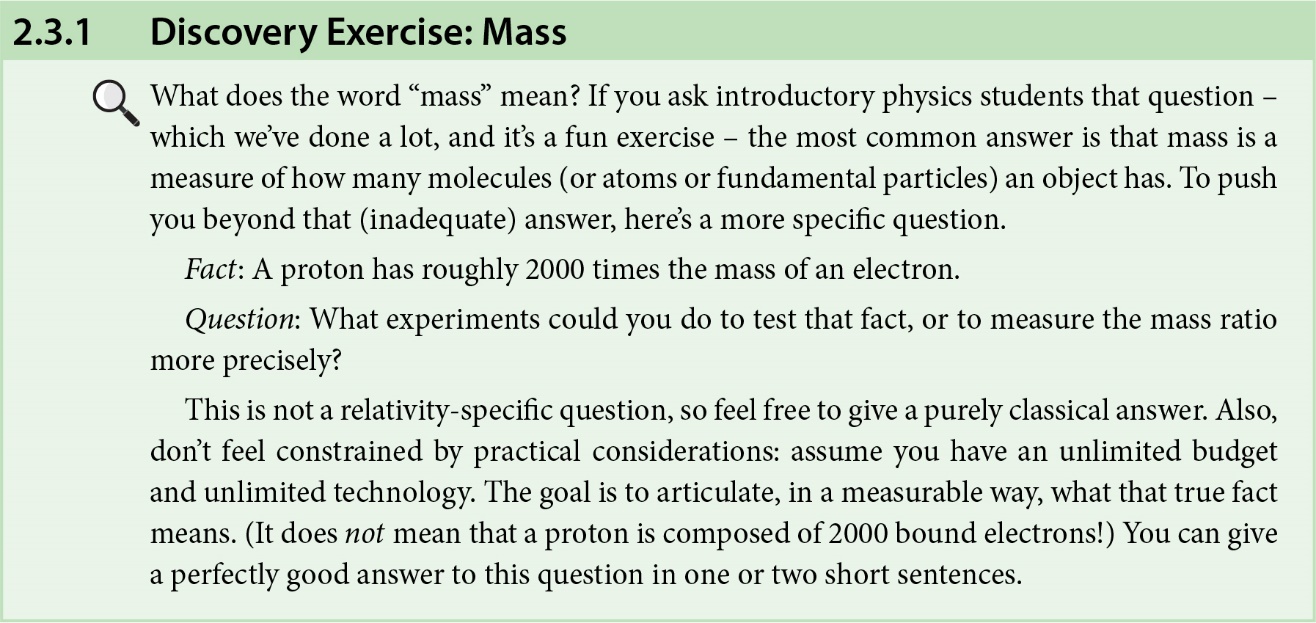 © Gary N. Felder and Kenny M. Felder 2023.
2 Relativity II: Dynamics
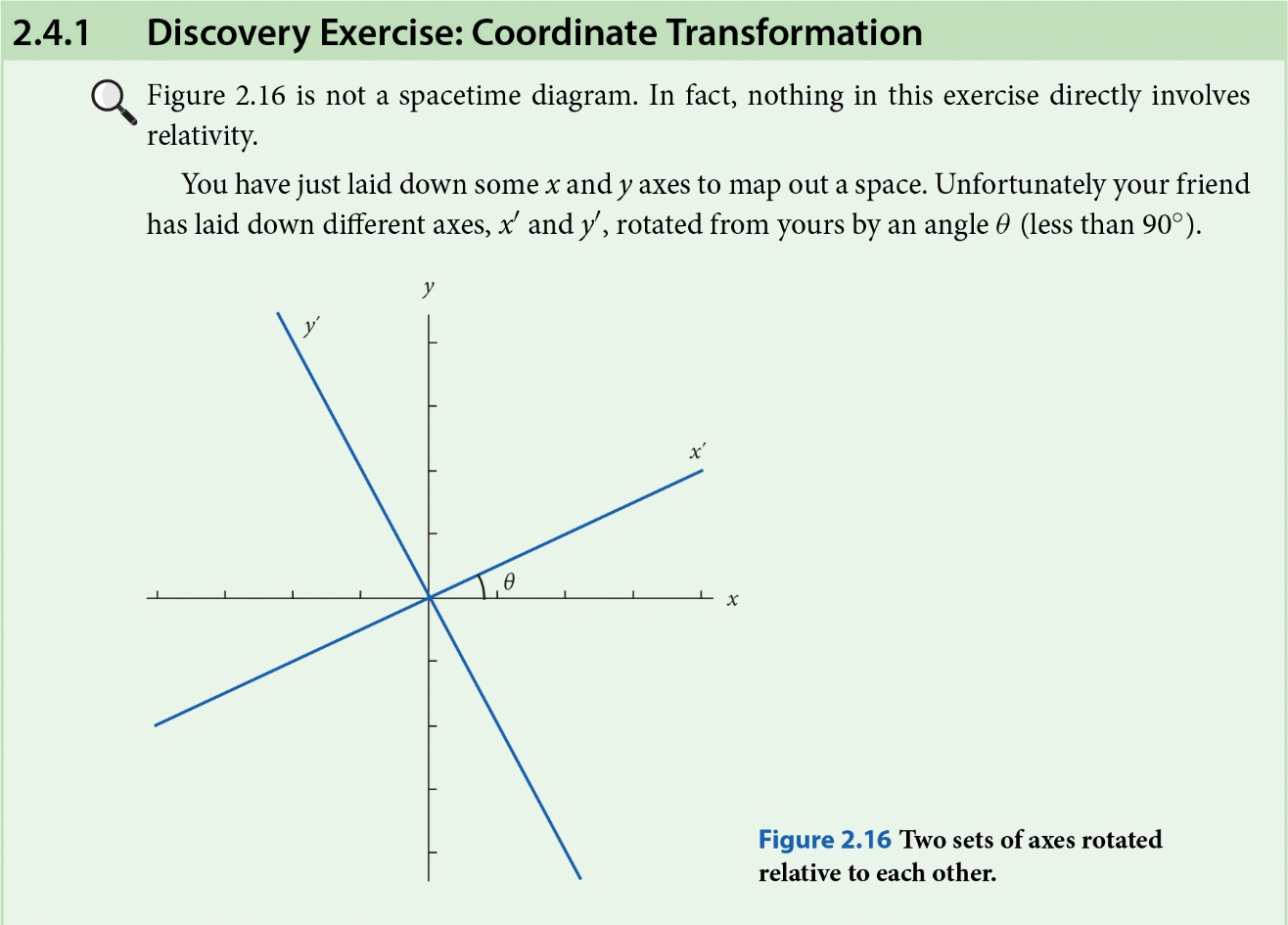 © Gary N. Felder and Kenny M. Felder 2023.
2 Relativity II: Dynamics
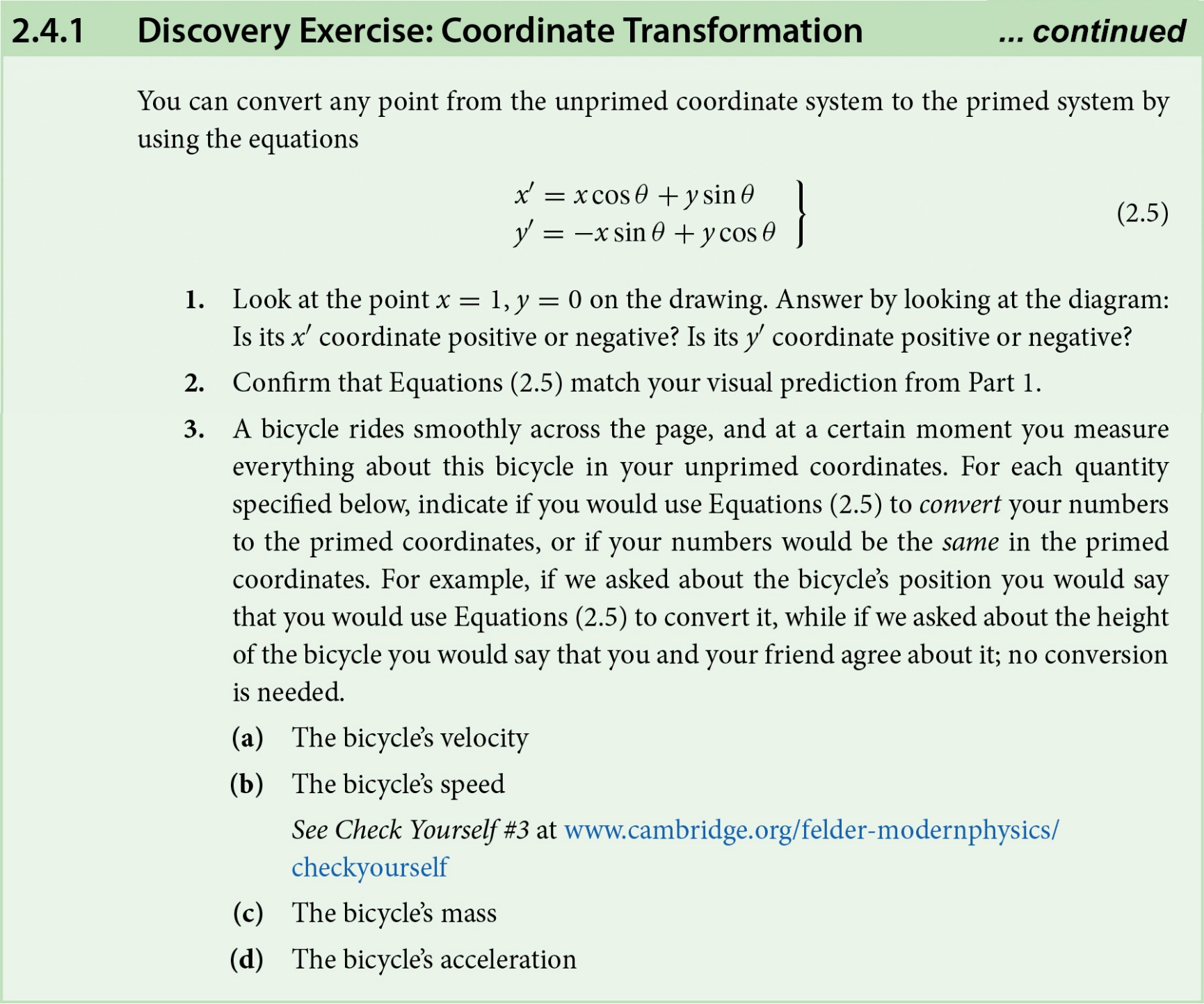 © Gary N. Felder and Kenny M. Felder 2023.
2 Relativity II: Dynamics
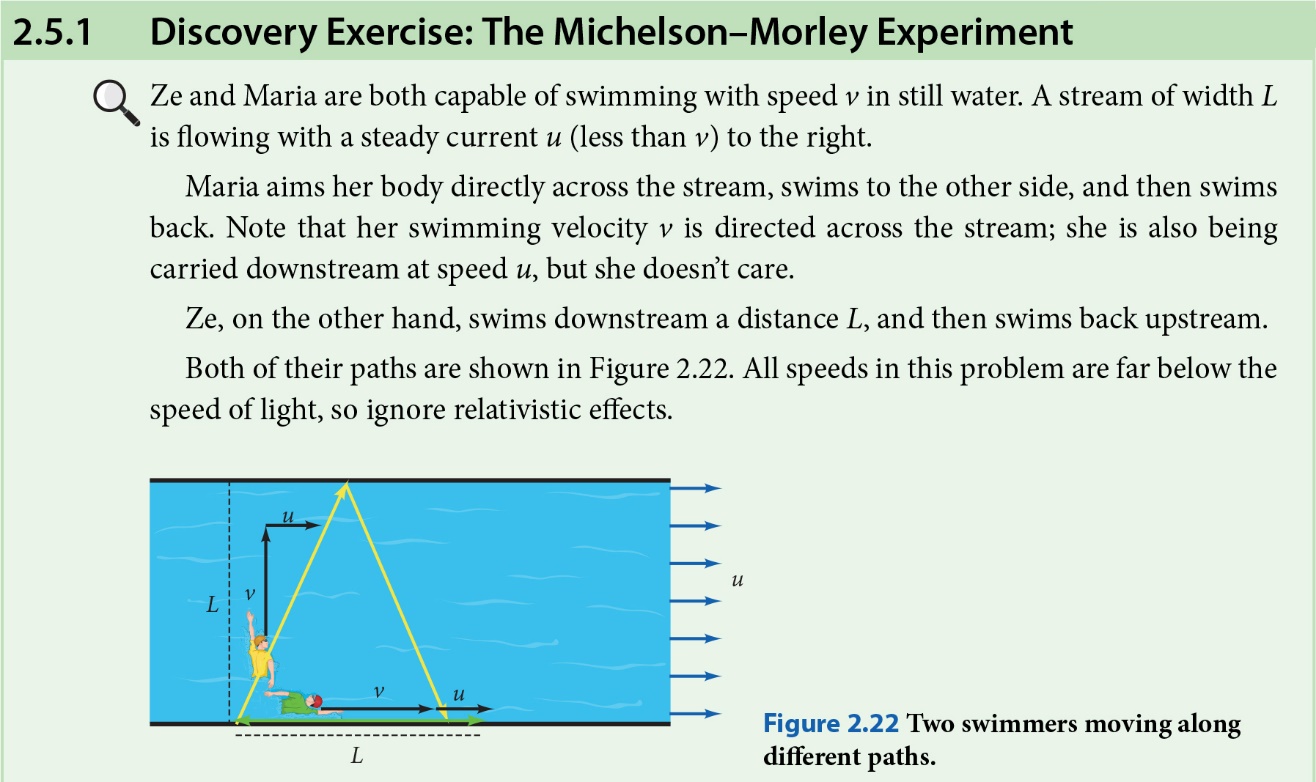 © Gary N. Felder and Kenny M. Felder 2023.
2 Relativity II: Dynamics
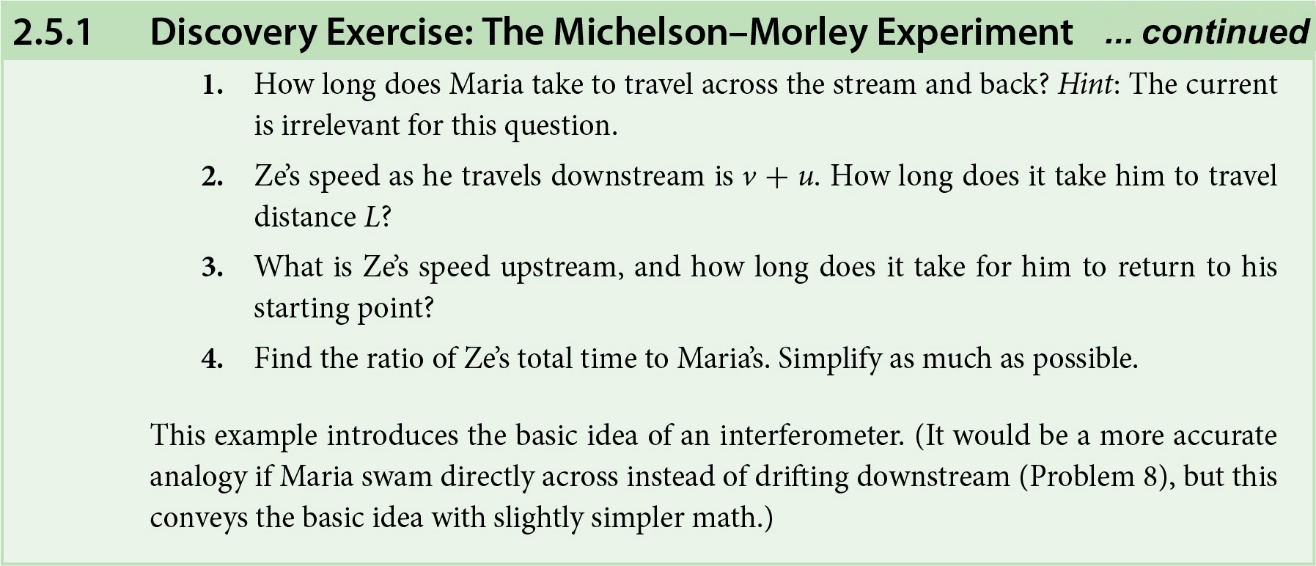 © Gary N. Felder and Kenny M. Felder 2023.
3 The Quantum Revolution I: From Light Waves to Photons
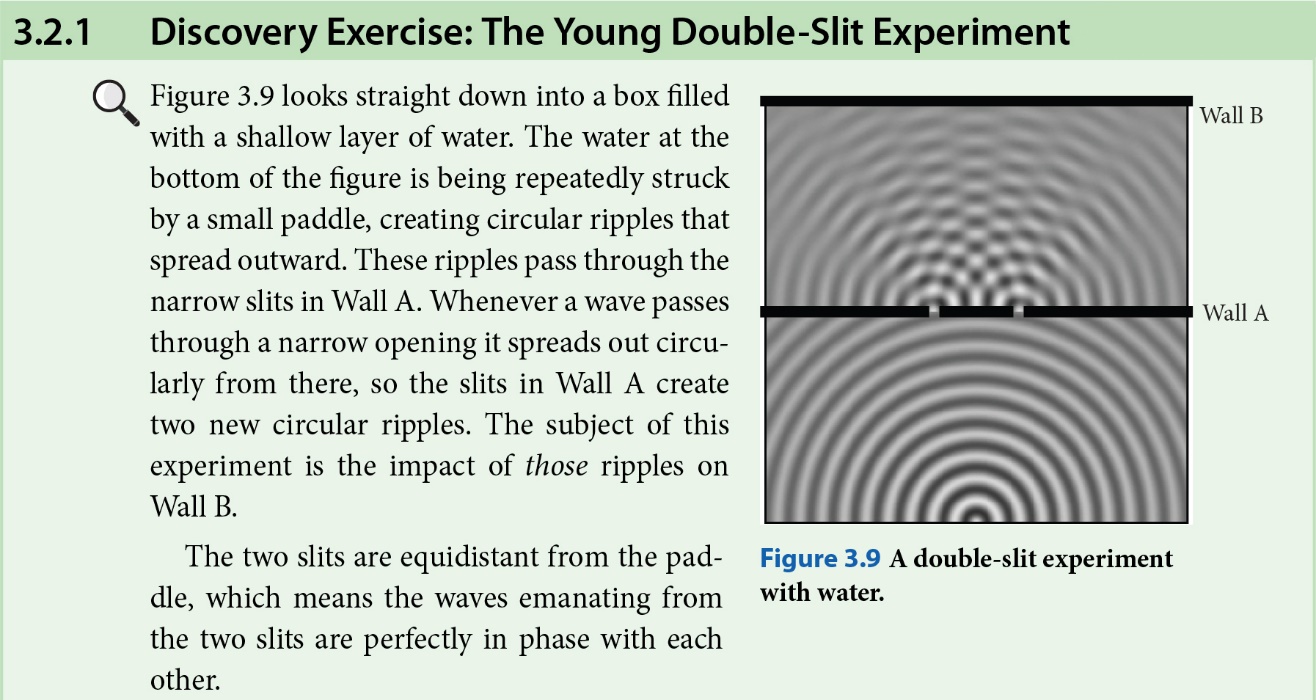 © Gary N. Felder and Kenny M. Felder 2023.
3 The Quantum Revolution I: From Light Waves to Photons
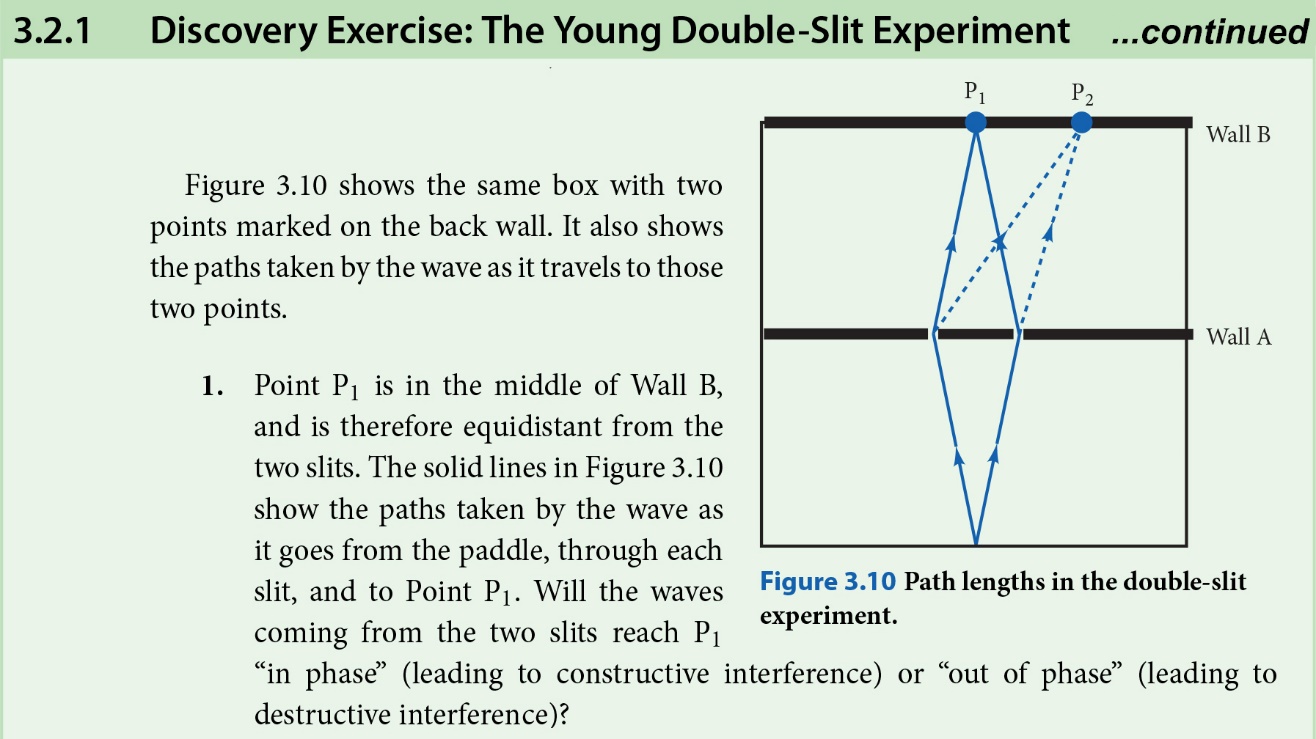 © Gary N. Felder and Kenny M. Felder 2023.
3 The Quantum Revolution I: From Light Waves to Photons
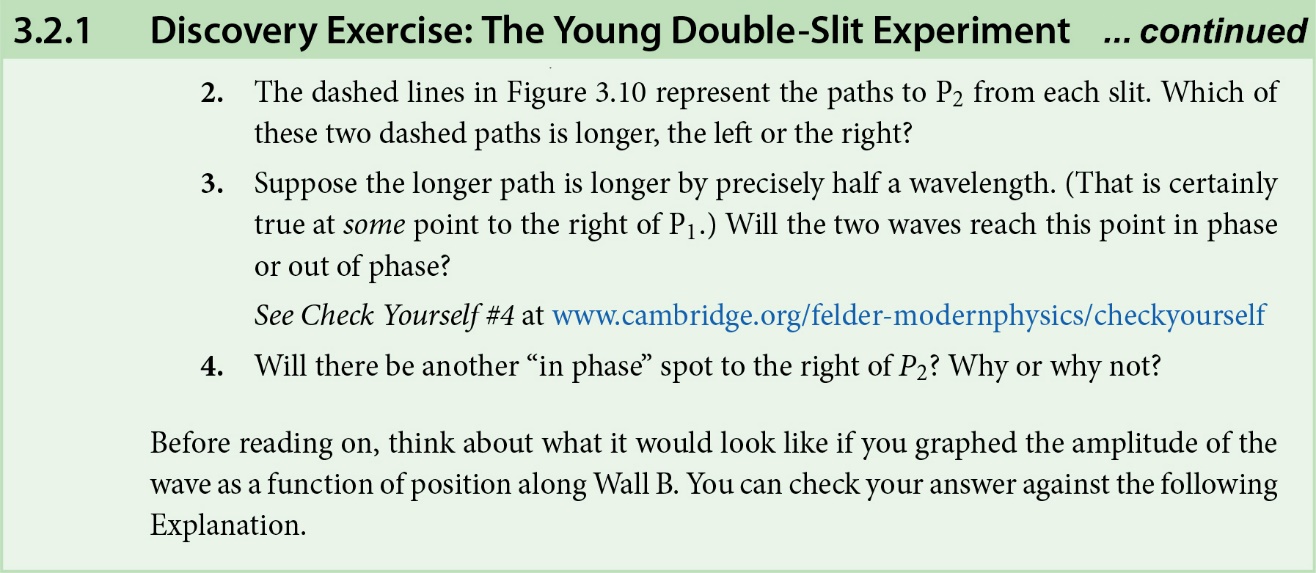 © Gary N. Felder and Kenny M. Felder 2023.
3 The Quantum Revolution I: From Light Waves to Photons
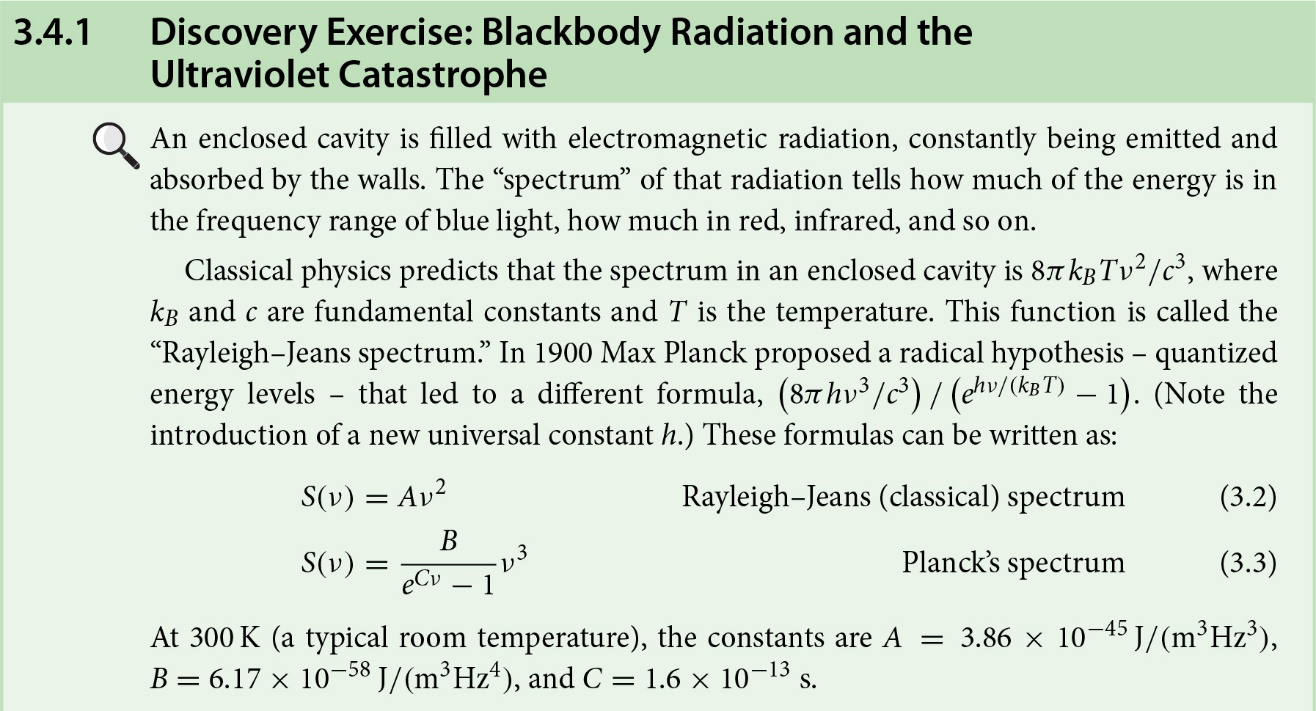 © Gary N. Felder and Kenny M. Felder 2023.
3 The Quantum Revolution I: From Light Waves to Photons
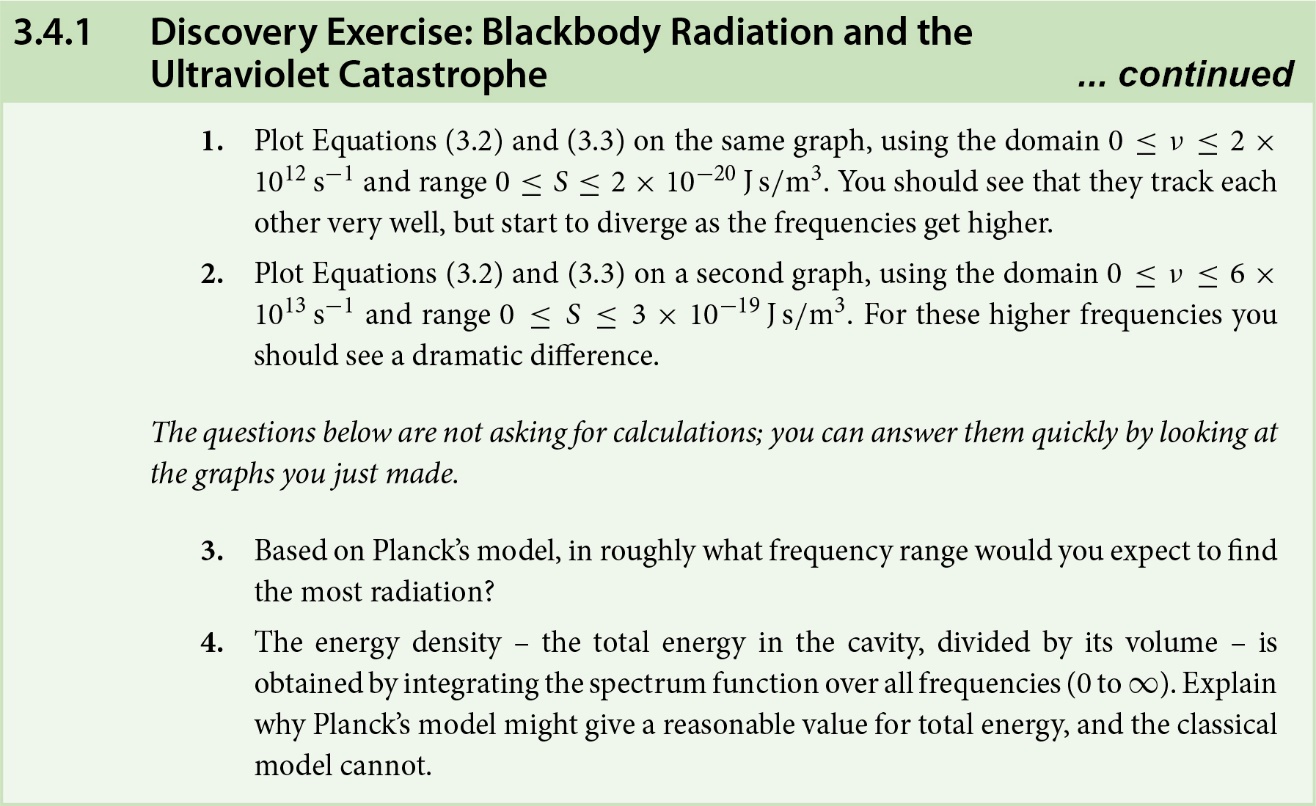 © Gary N. Felder and Kenny M. Felder 2023.
3 The Quantum Revolution I: From Light Waves to Photons
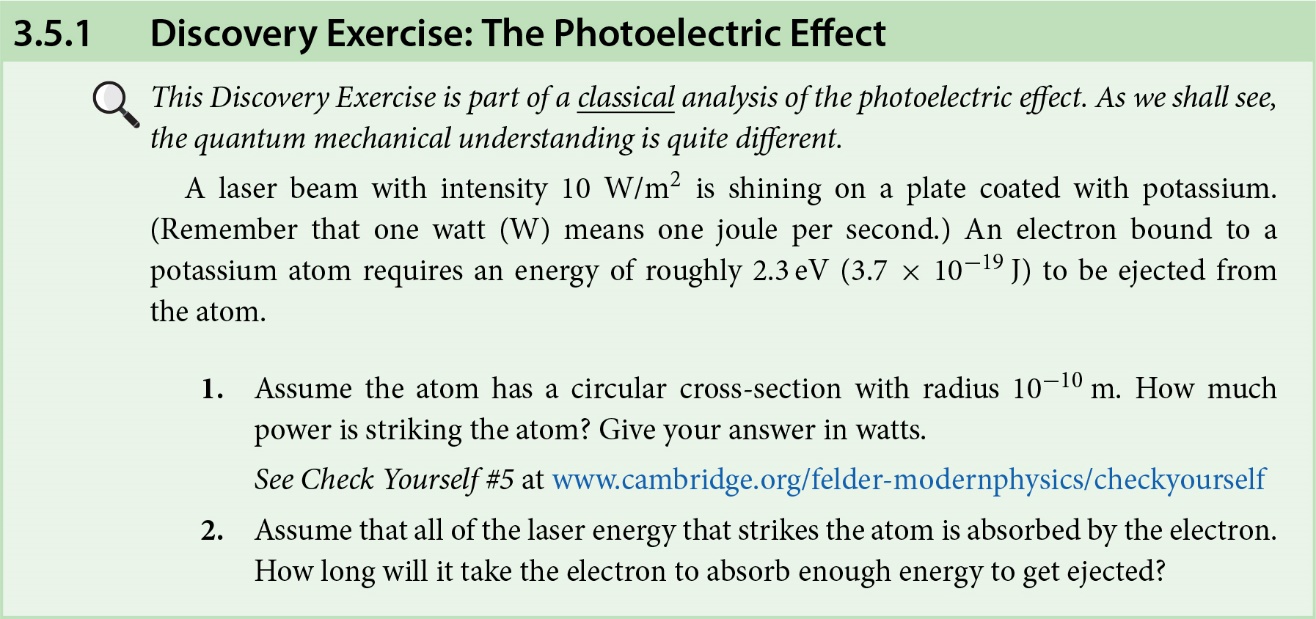 © Gary N. Felder and Kenny M. Felder 2023.
4 The Quantum Revolution II: Matter and Wavefunctions
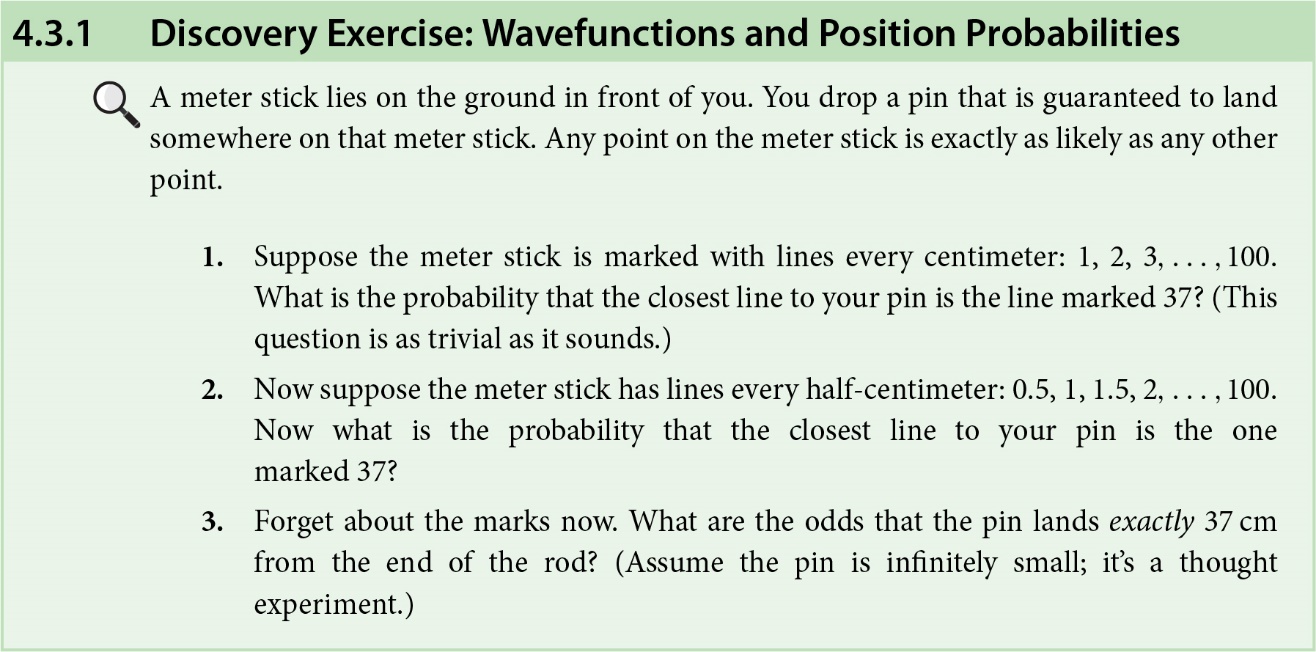 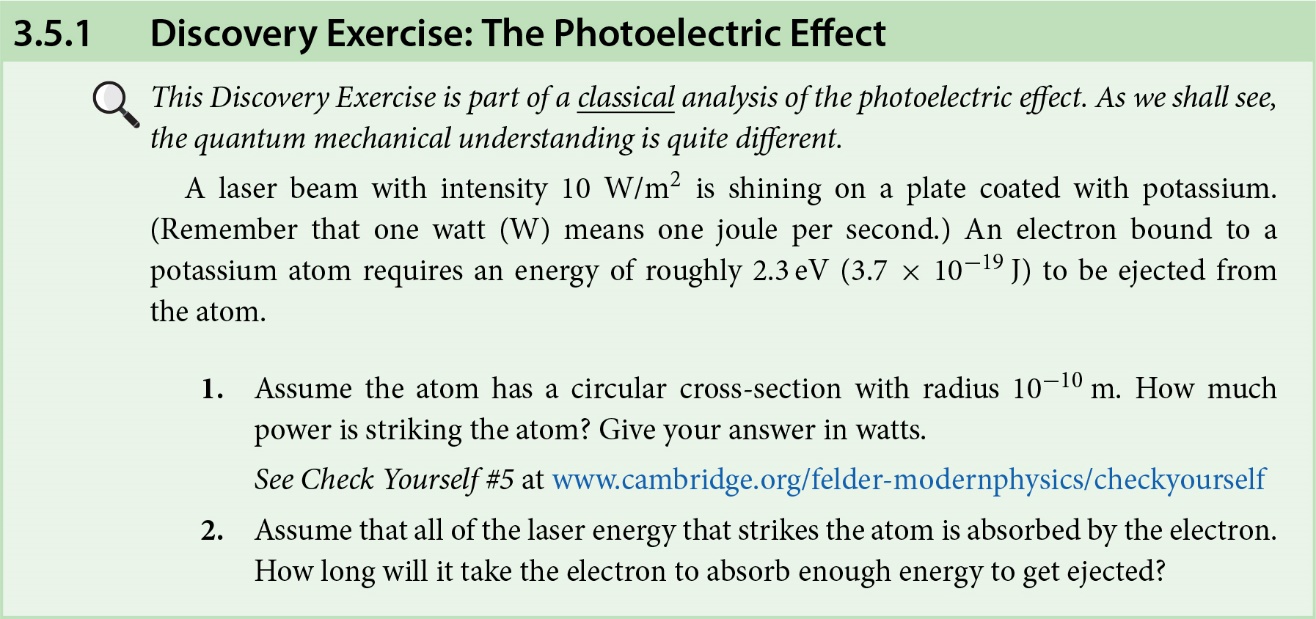 © Gary N. Felder and Kenny M. Felder 2023.
5 The Schrödinger Equation
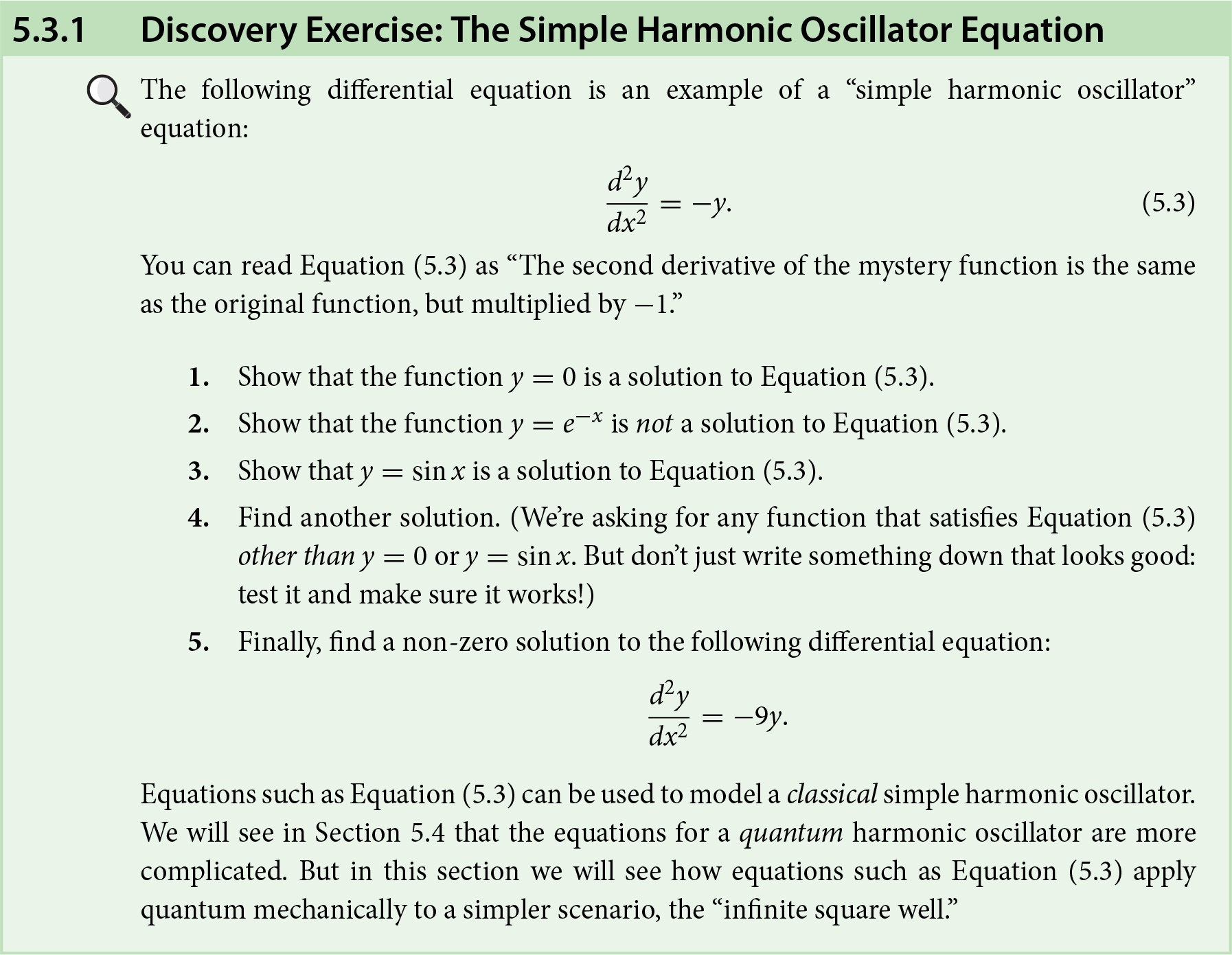 © Gary N. Felder and Kenny M. Felder 2023.
5 The Schrödinger Equation
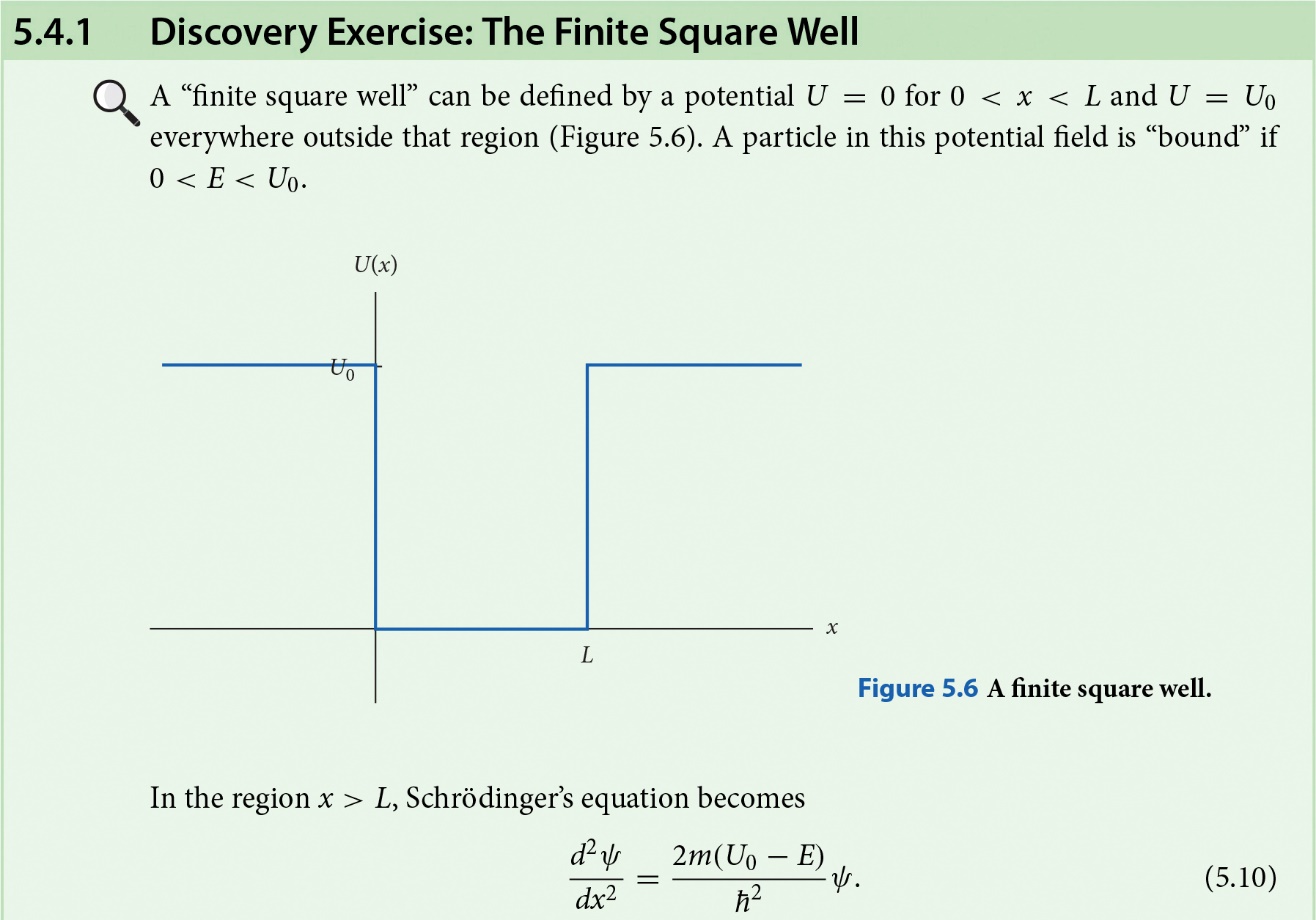 © Gary N. Felder and Kenny M. Felder 2023.
5 The Schrödinger Equation
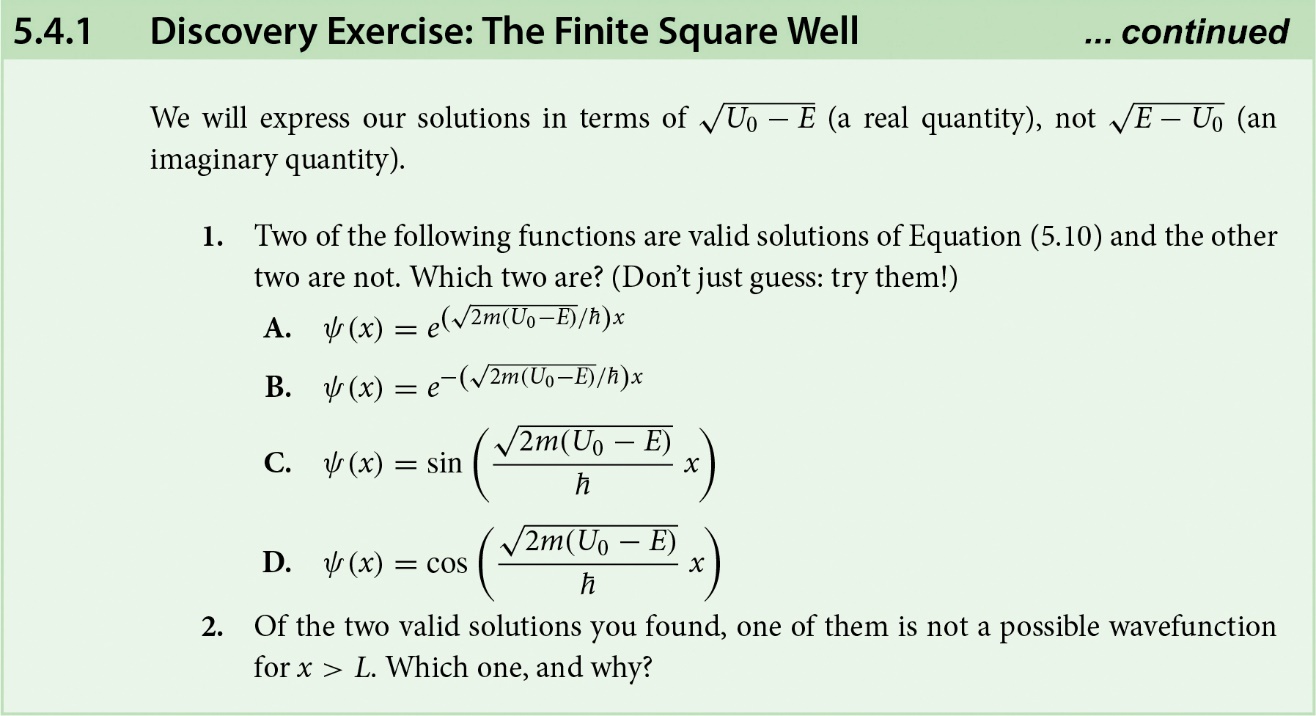 © Gary N. Felder and Kenny M. Felder 2023.
5 The Schrödinger Equation
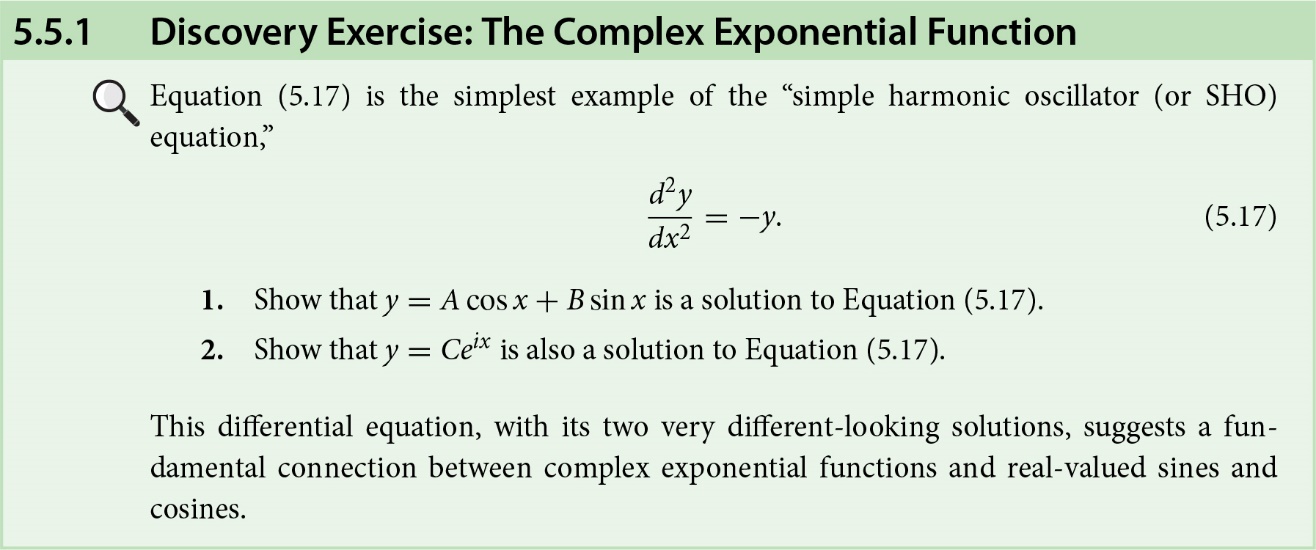 © Gary N. Felder and Kenny M. Felder 2023.
5 The Schrödinger Equation
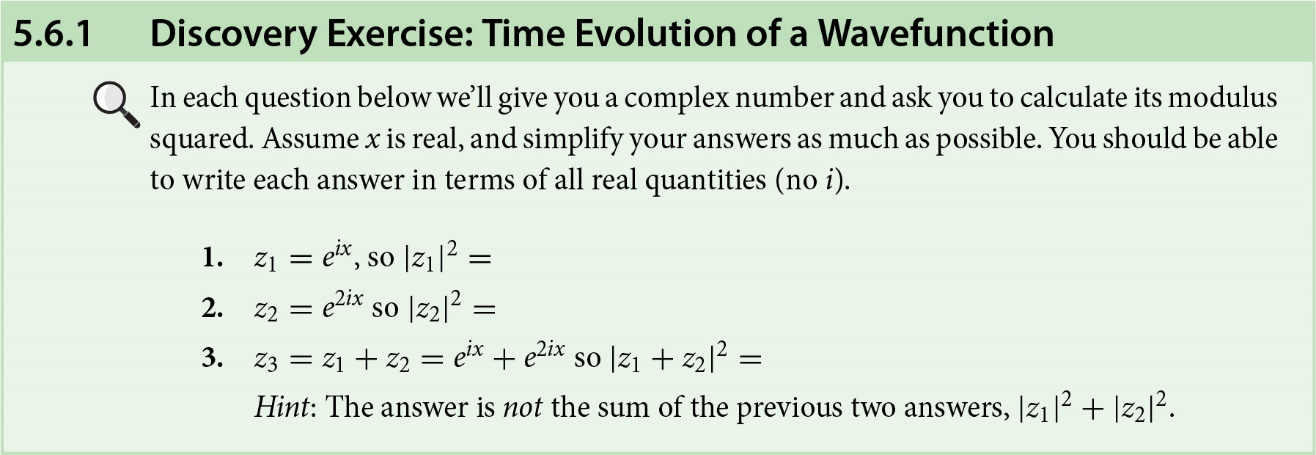 © Gary N. Felder and Kenny M. Felder 2023.
6 Unbound States
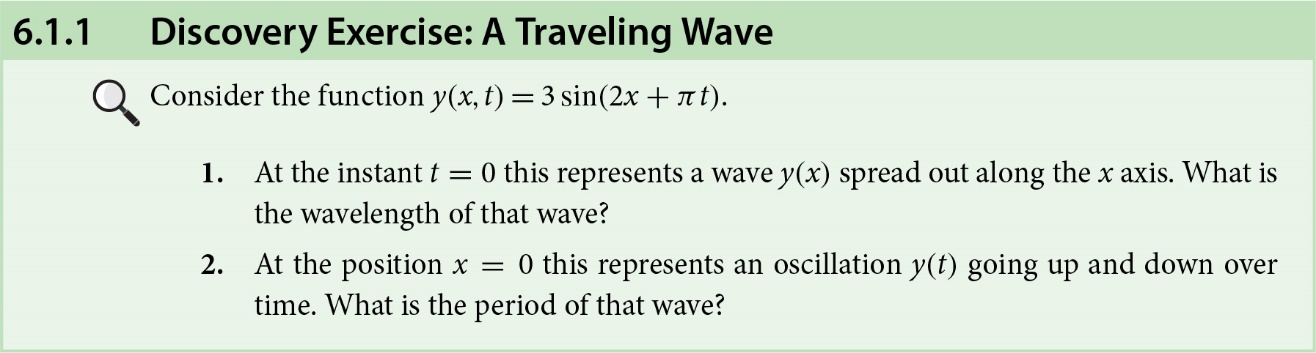 © Gary N. Felder and Kenny M. Felder 2023.
6 Unbound States
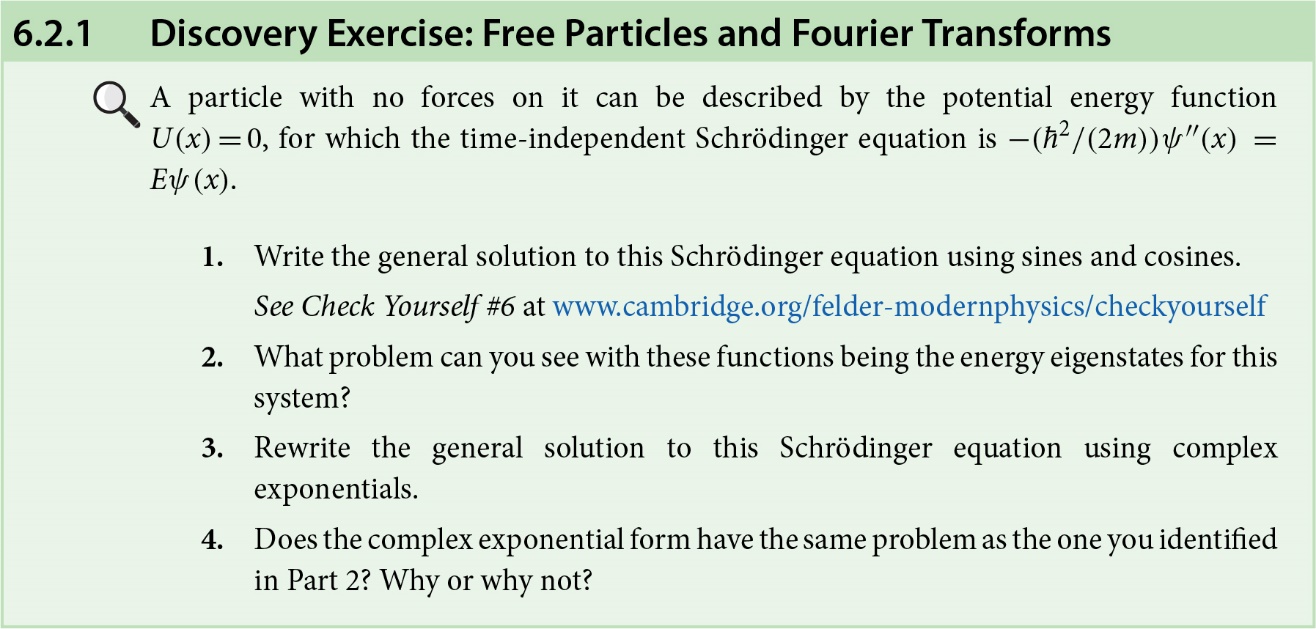 © Gary N. Felder and Kenny M. Felder 2023.
6 Unbound States
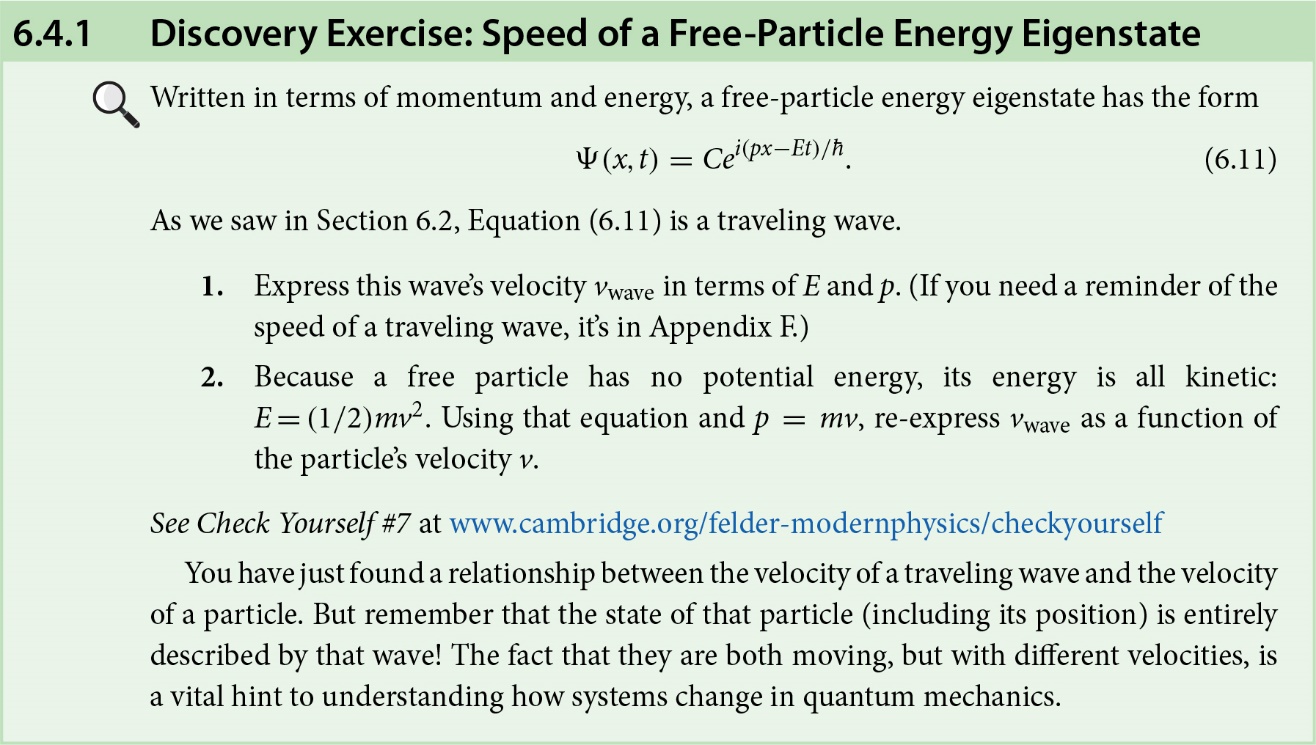 © Gary N. Felder and Kenny M. Felder 2023.
6 Unbound States
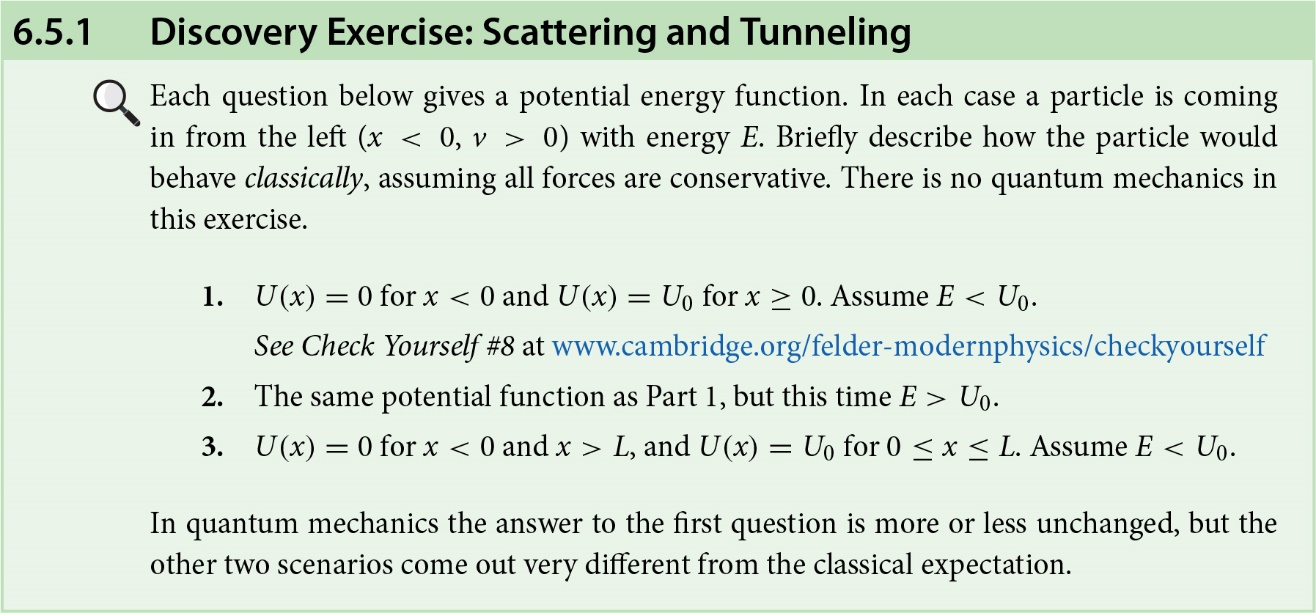 © Gary N. Felder and Kenny M. Felder 2023.
6 Unbound States
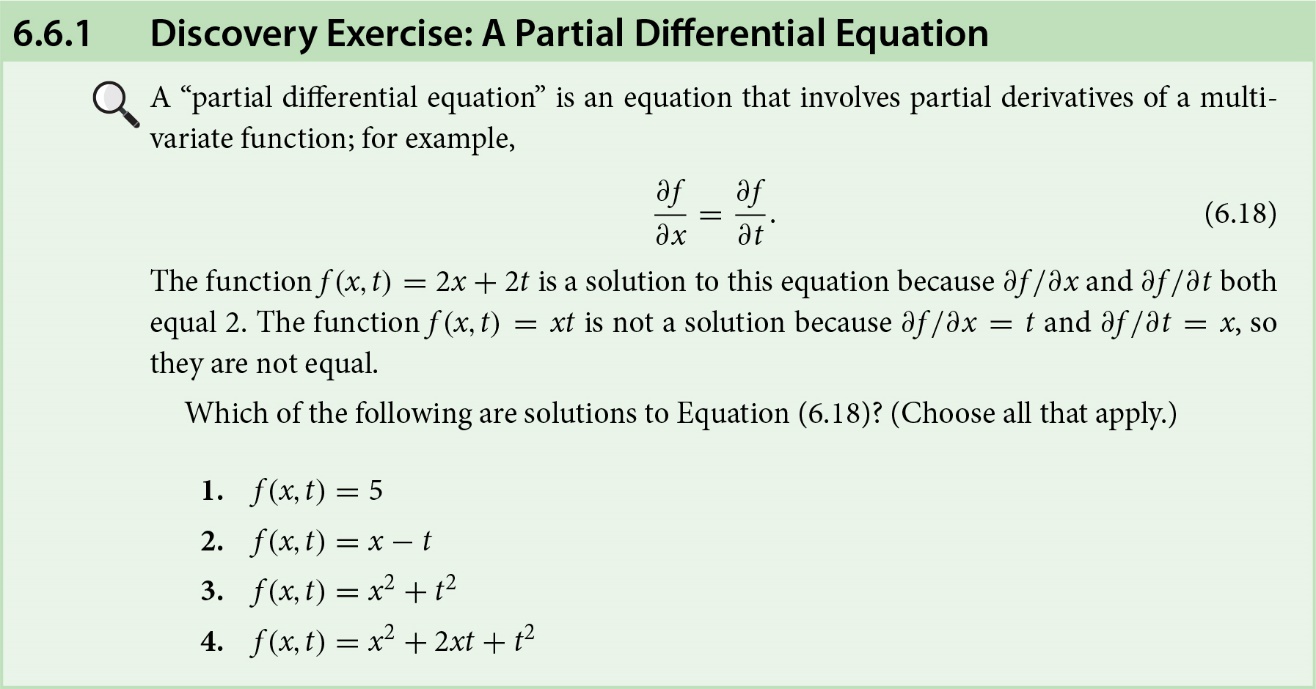 © Gary N. Felder and Kenny M. Felder 2023.
7 The Hydrogen Atom
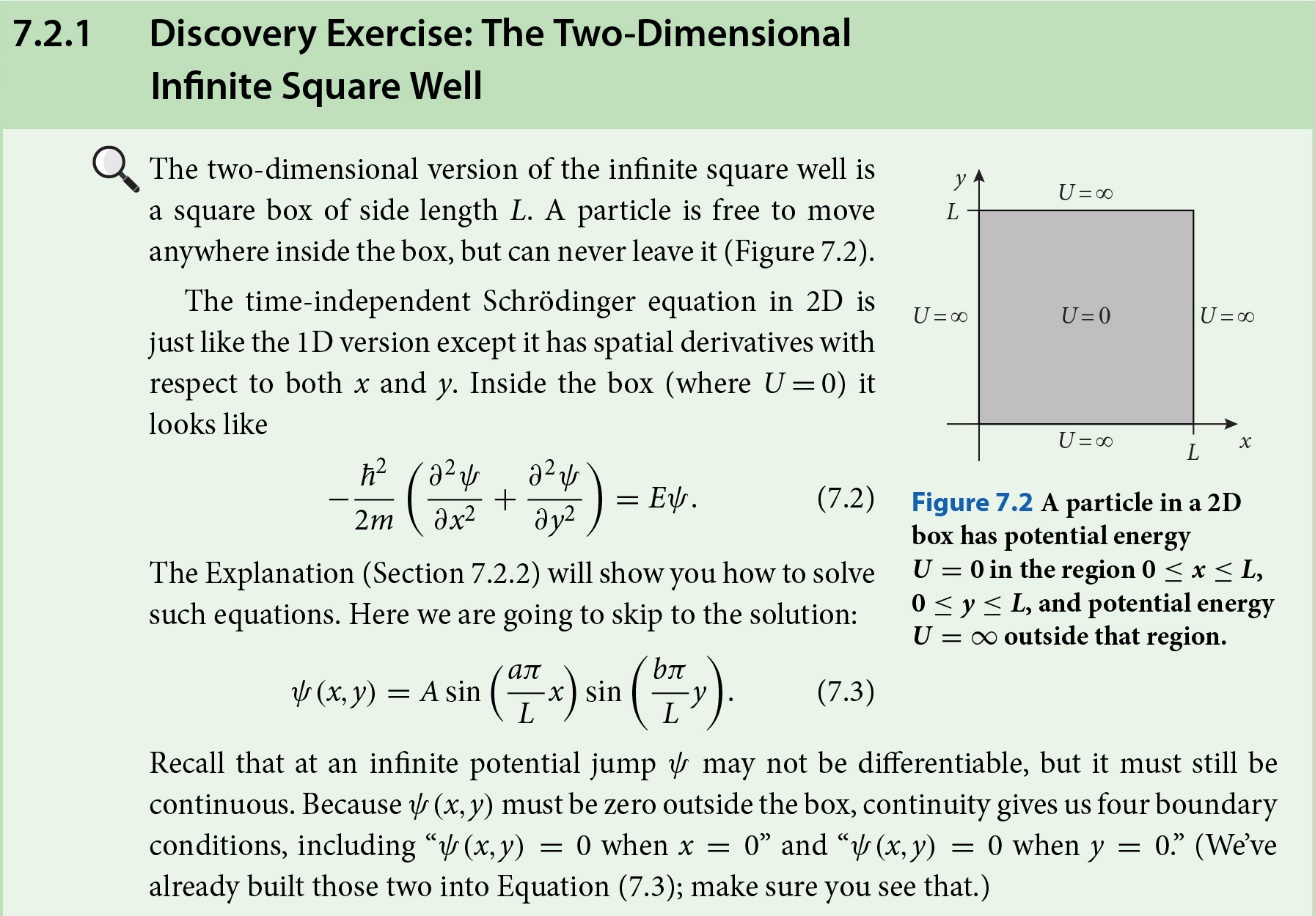 © Gary N. Felder and Kenny M. Felder 2023.
7 The Hydrogen Atom
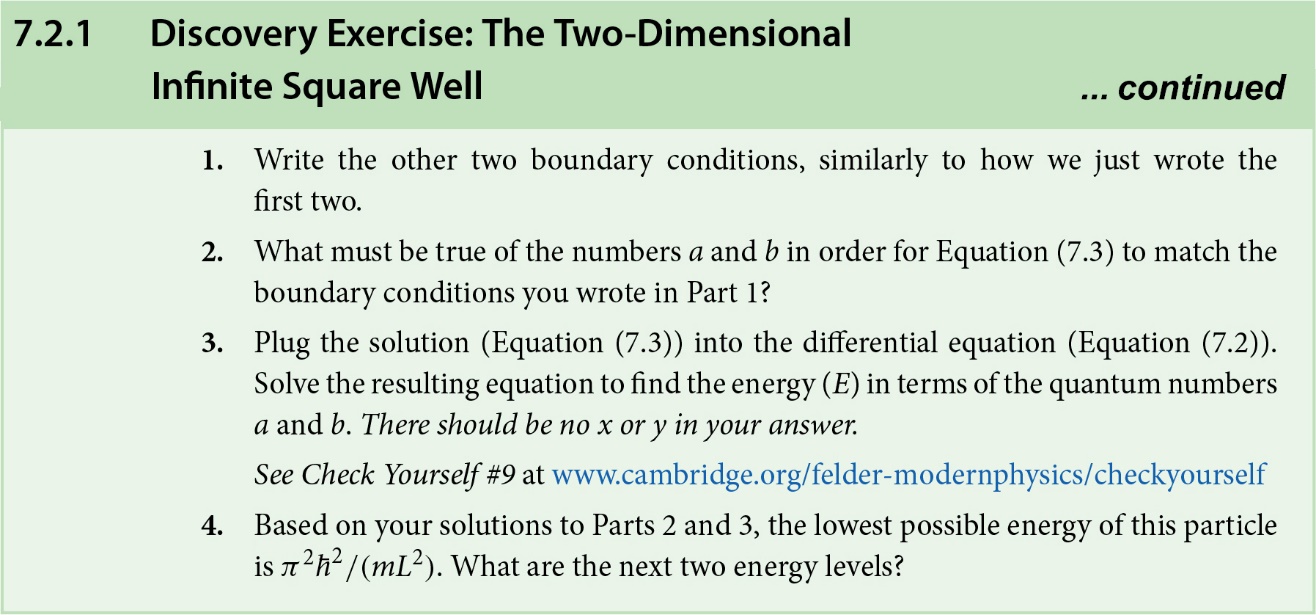 © Gary N. Felder and Kenny M. Felder 2023.
7 The Hydrogen Atom
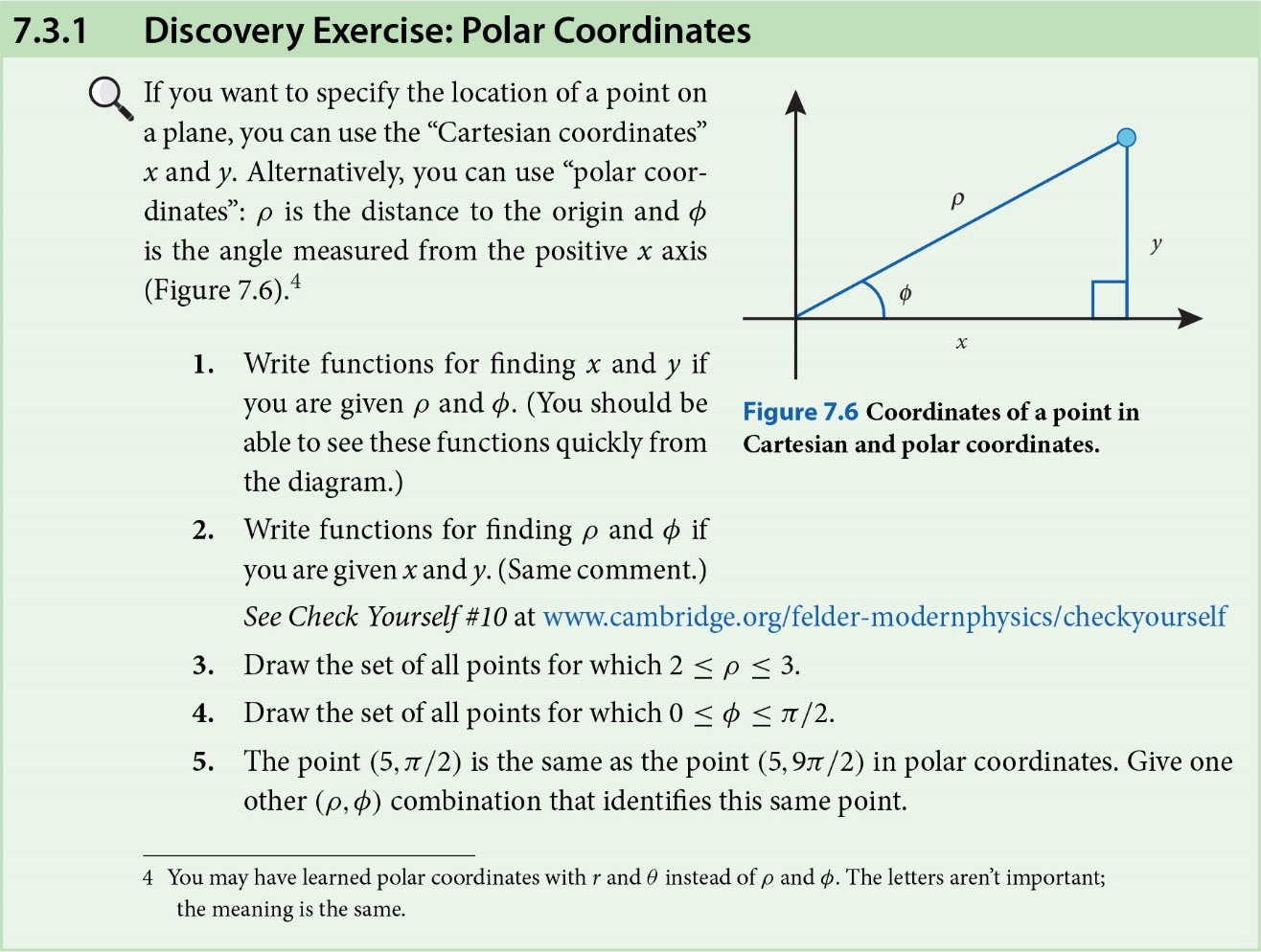 © Gary N. Felder and Kenny M. Felder 2023.
7 The Hydrogen Atom
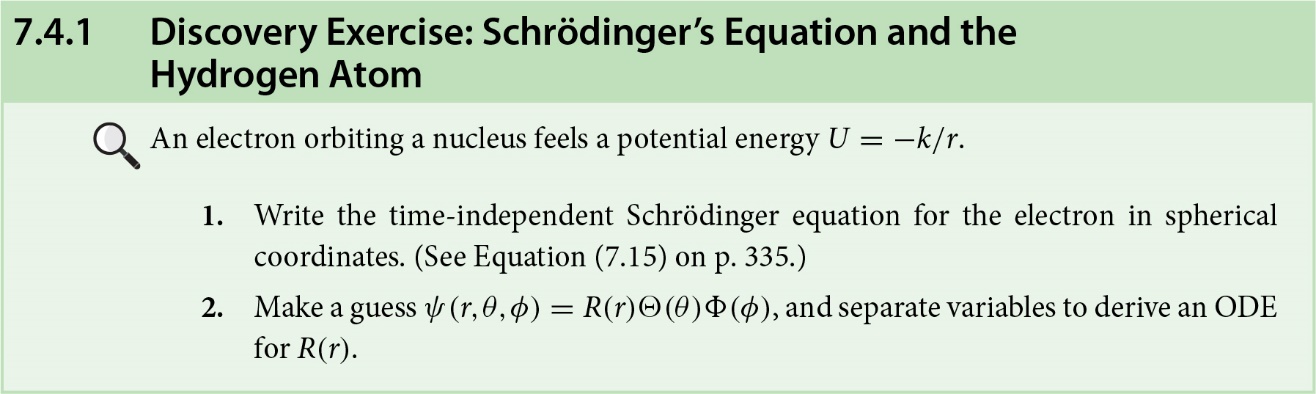 © Gary N. Felder and Kenny M. Felder 2023.
7 The Hydrogen Atom
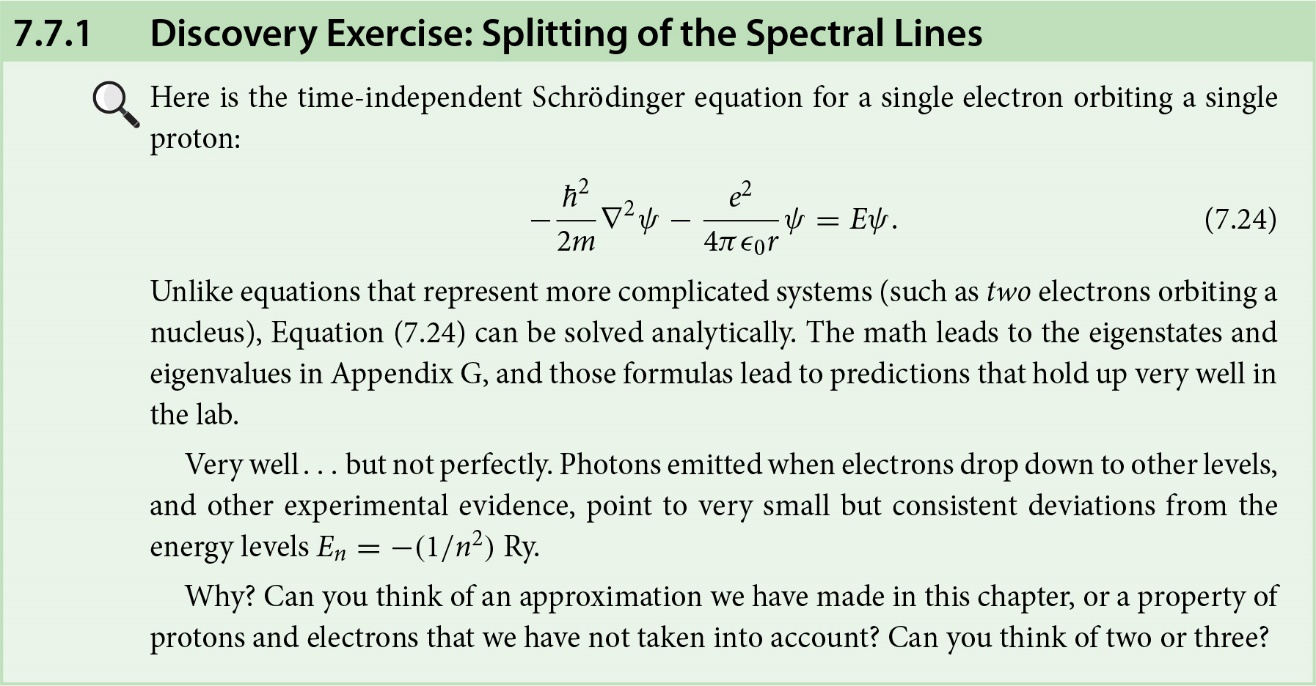 © Gary N. Felder and Kenny M. Felder 2023.
8 Atoms
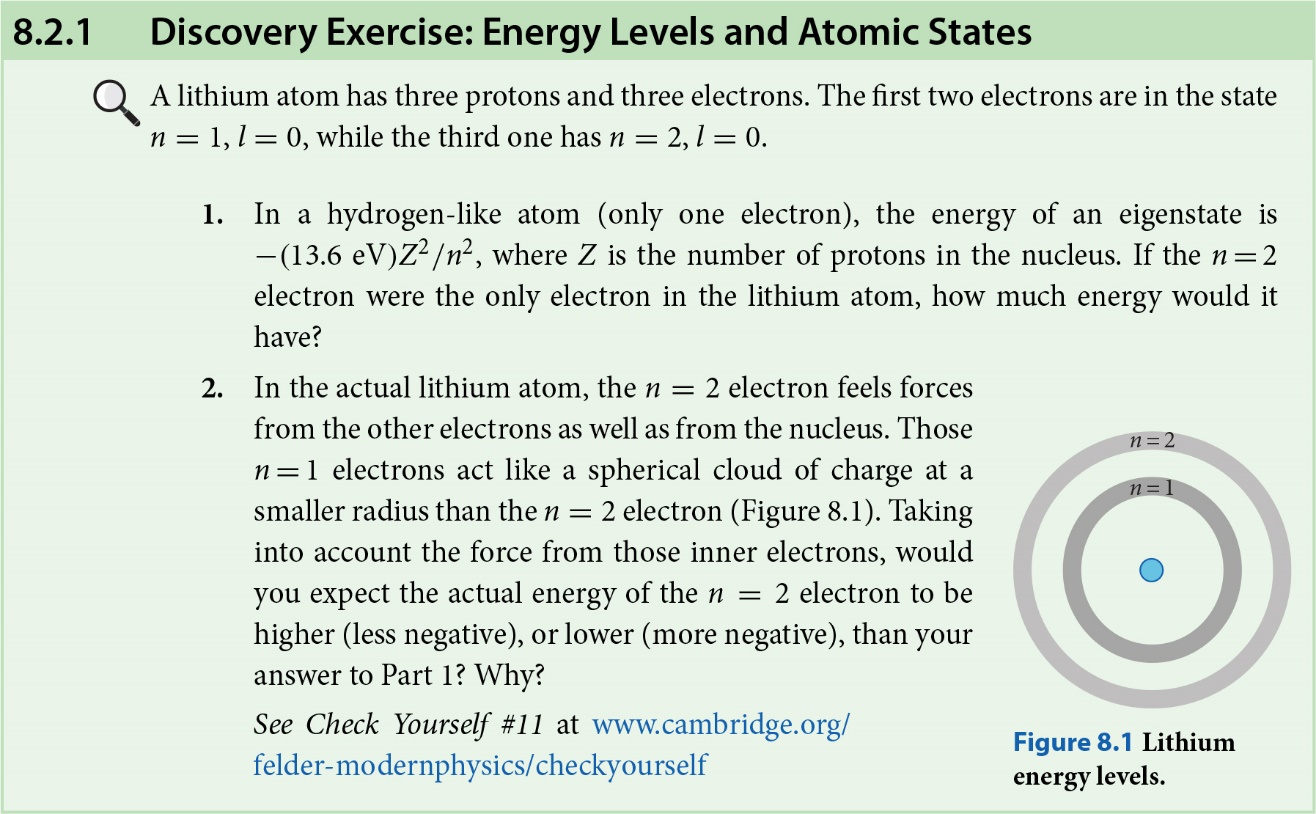 © Gary N. Felder and Kenny M. Felder 2023.
8 Atoms
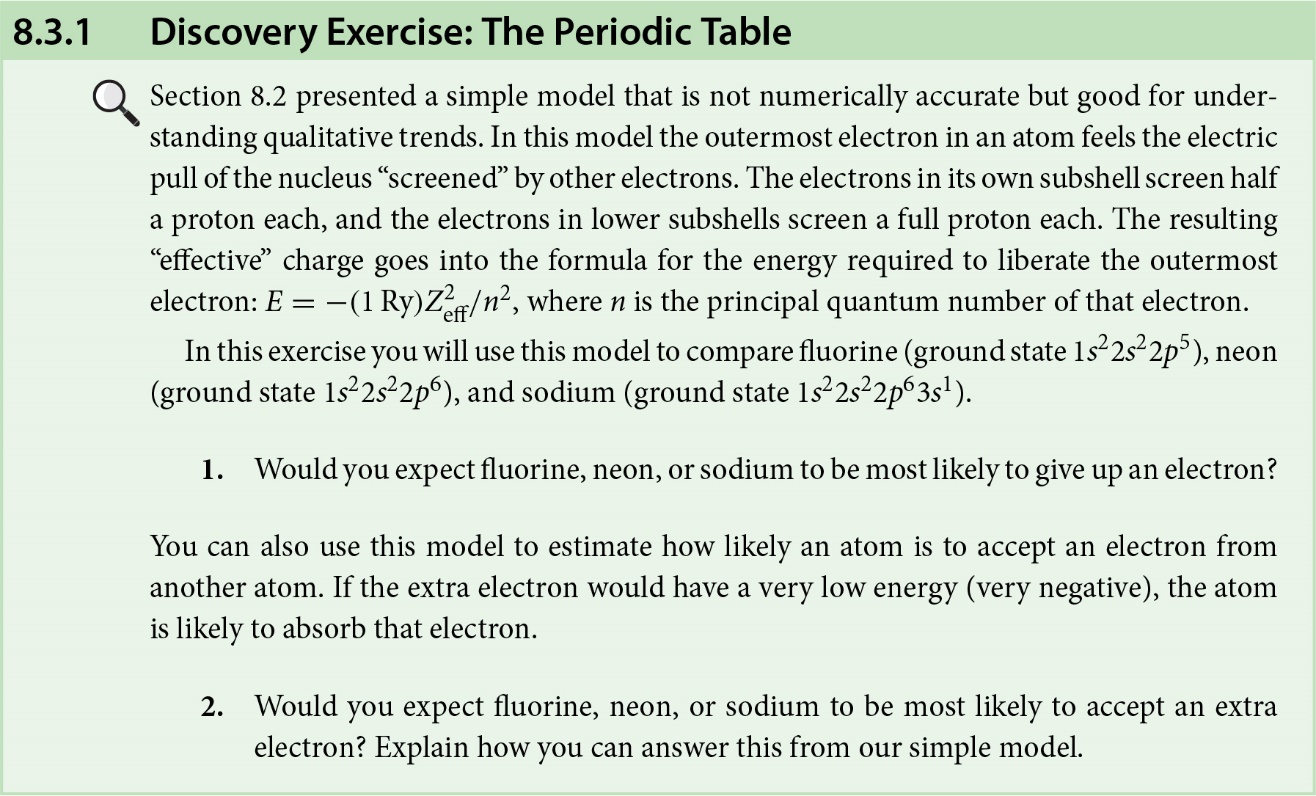 © Gary N. Felder and Kenny M. Felder 2023.
9 Molecules
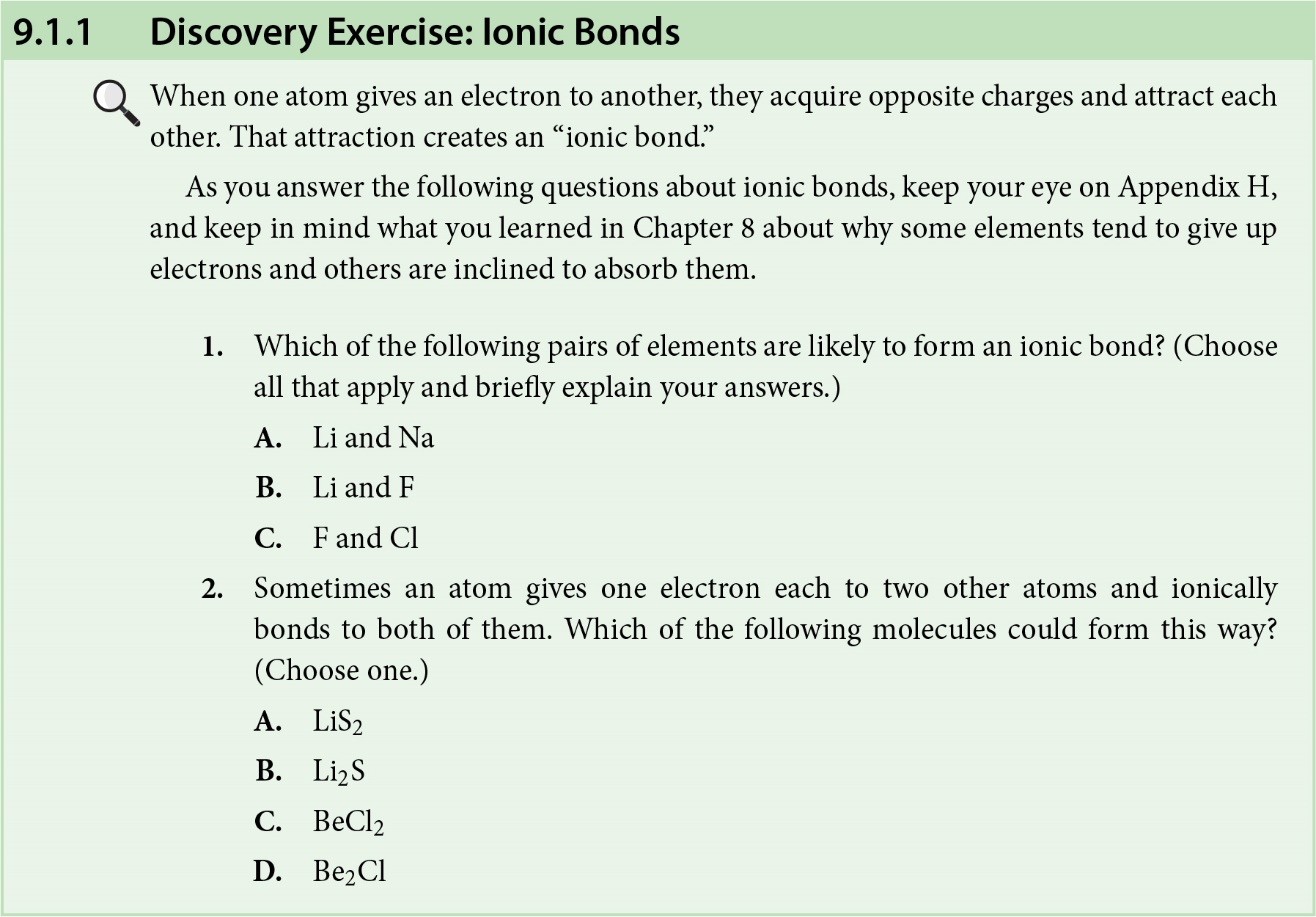 © Gary N. Felder and Kenny M. Felder 2023.
9 Molecules
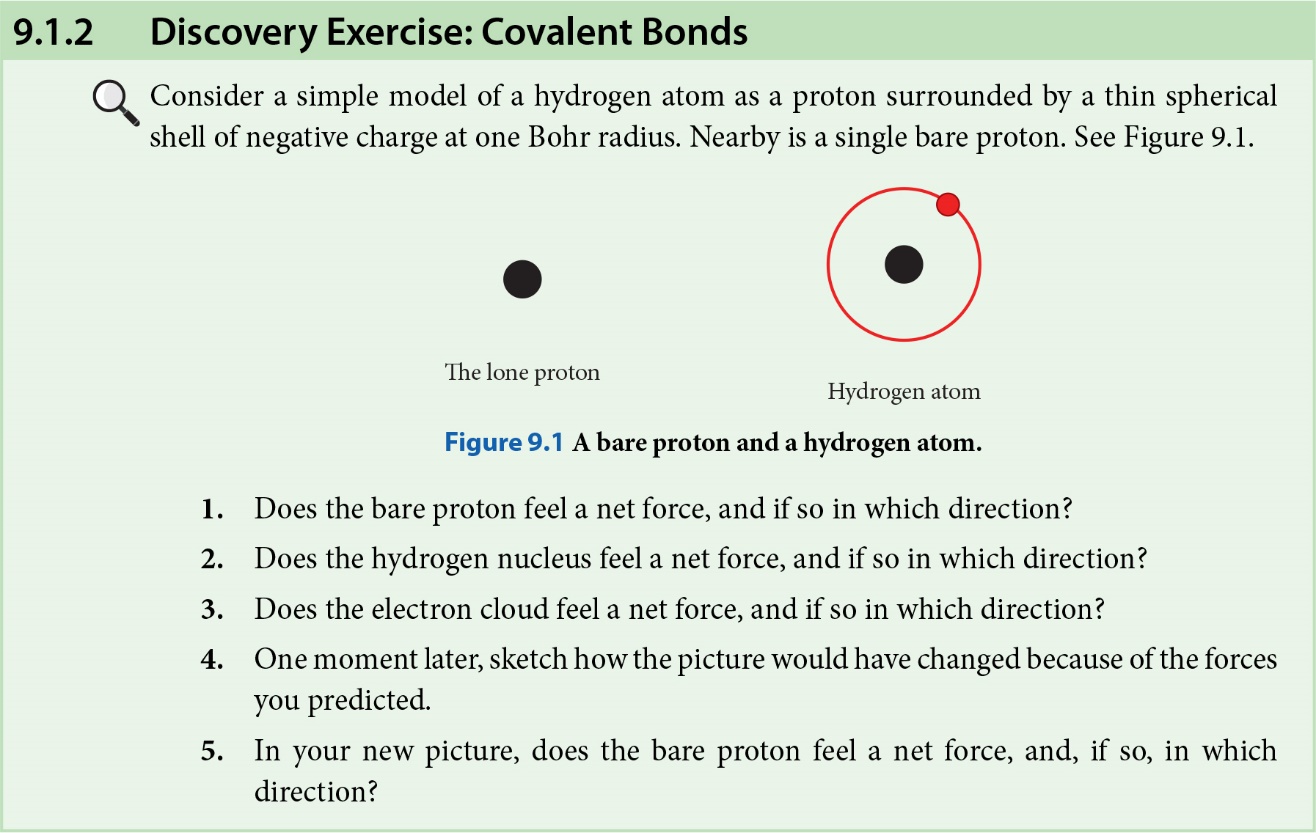 © Gary N. Felder and Kenny M. Felder 2023.
10 Statistical Mechanics
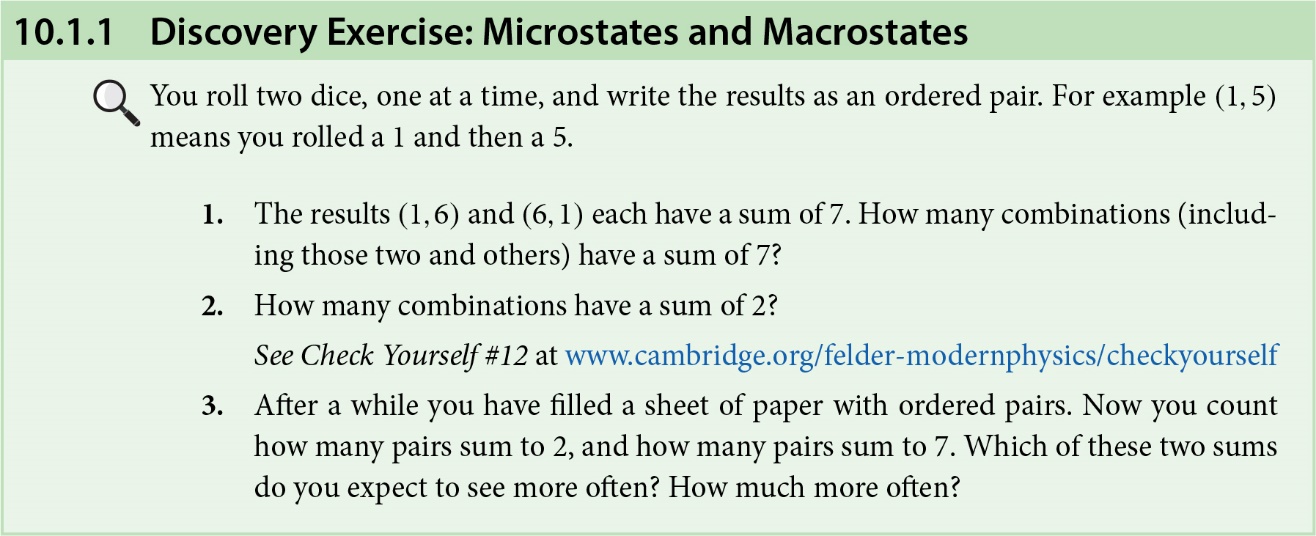 © Gary N. Felder and Kenny M. Felder 2023.
10 Statistical Mechanics
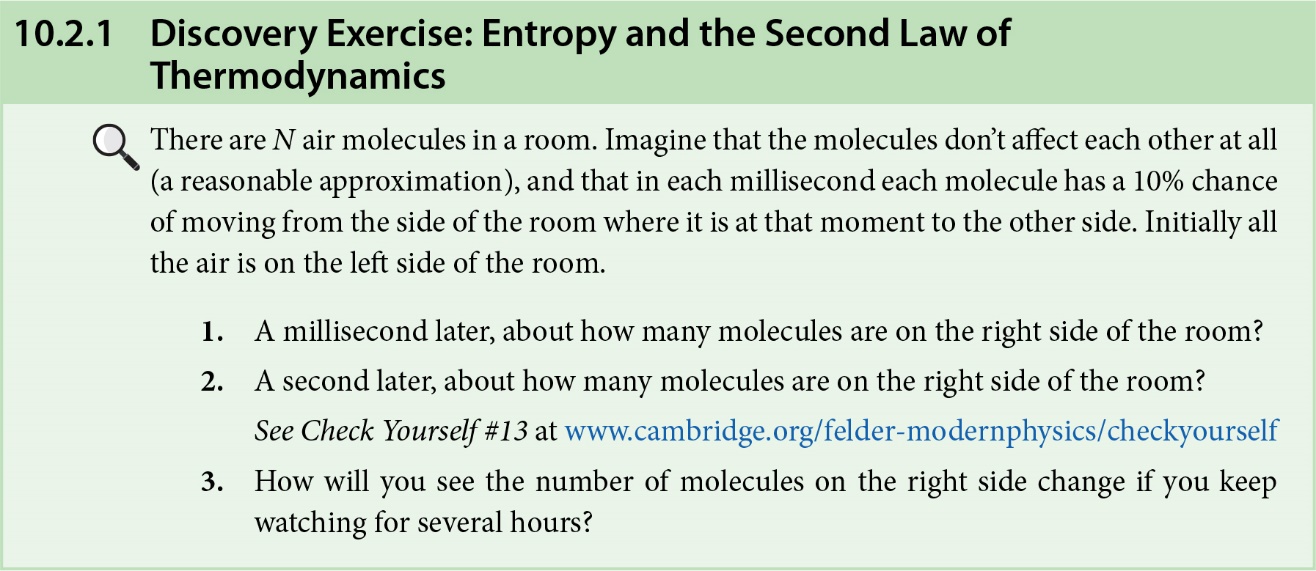 © Gary N. Felder and Kenny M. Felder 2023.
10 Statistical Mechanics
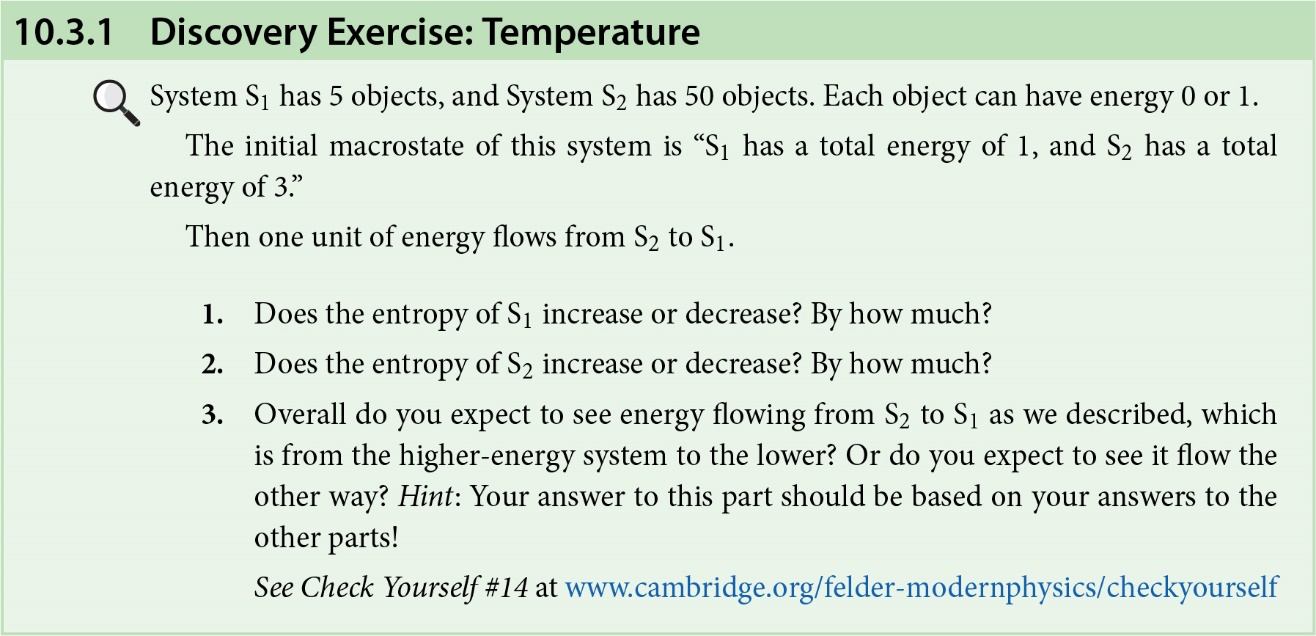 © Gary N. Felder and Kenny M. Felder 2023.
10 Statistical Mechanics
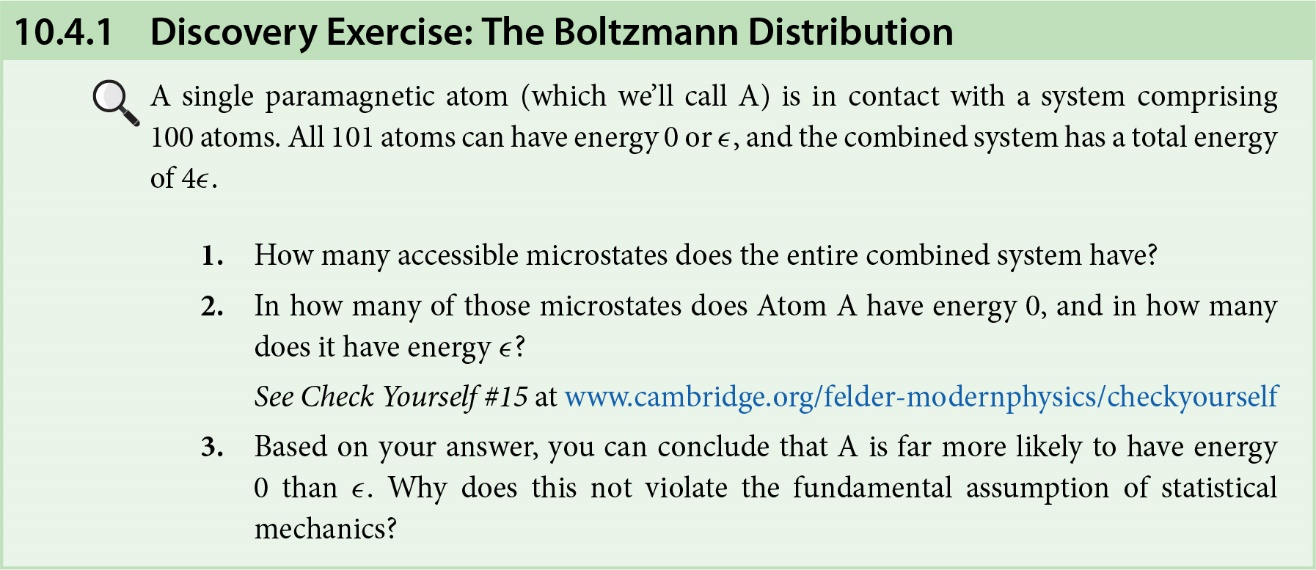 © Gary N. Felder and Kenny M. Felder 2023.
10 Statistical Mechanics
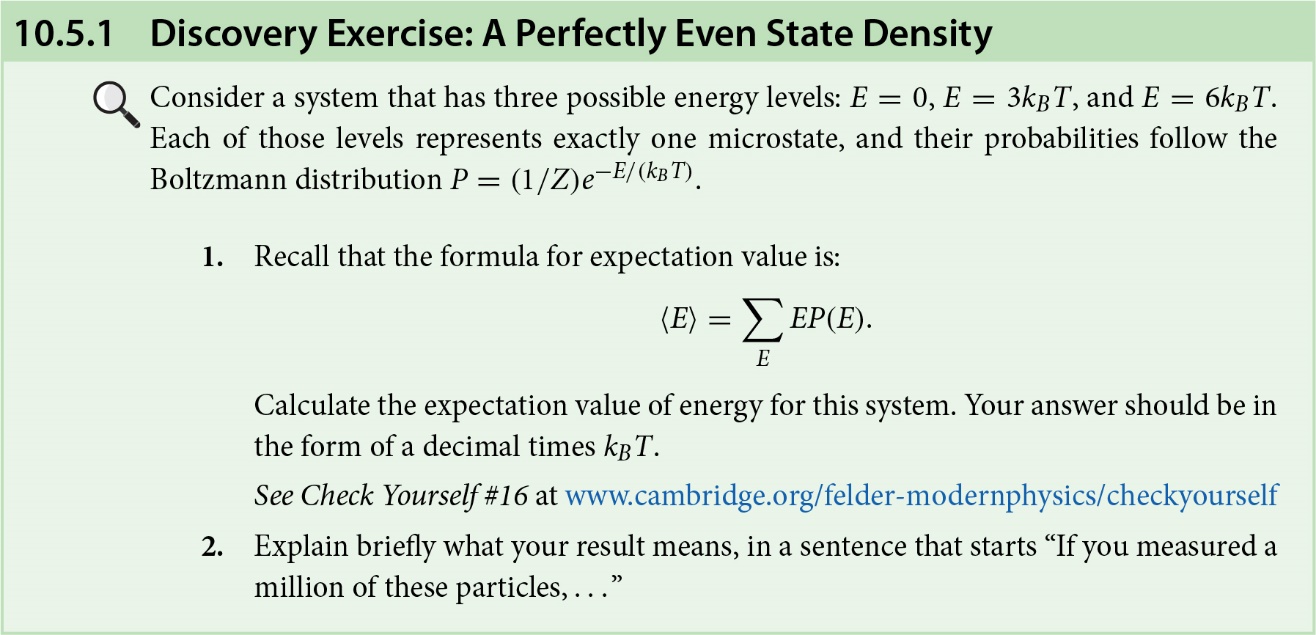 © Gary N. Felder and Kenny M. Felder 2023.
10 Statistical Mechanics
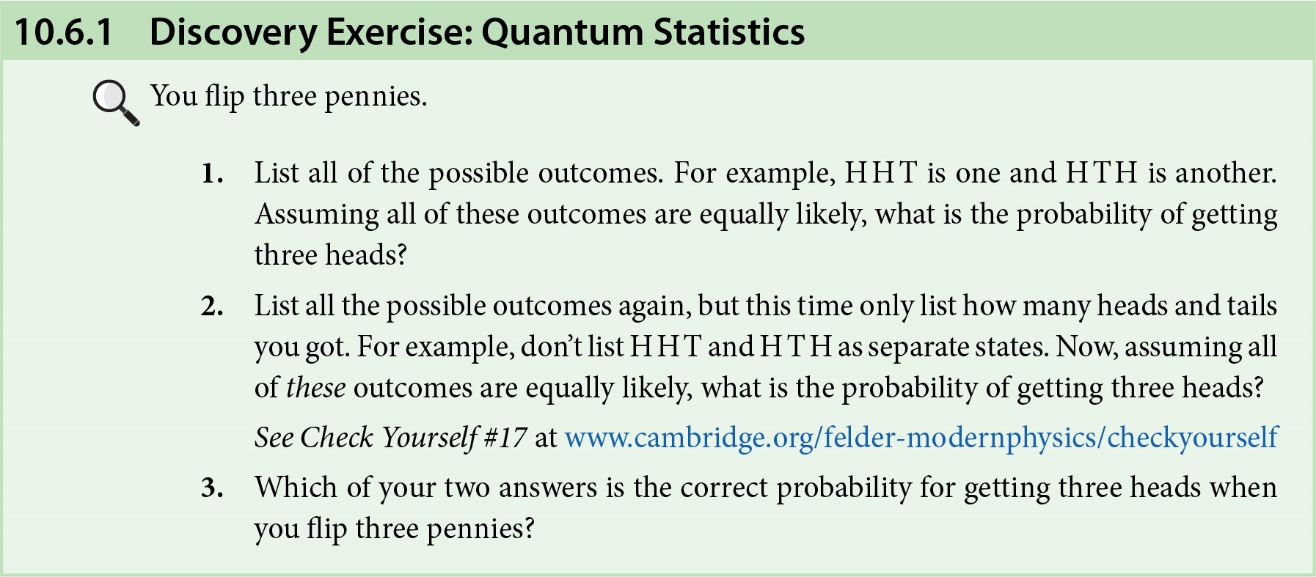 © Gary N. Felder and Kenny M. Felder 2023.
10 Statistical Mechanics
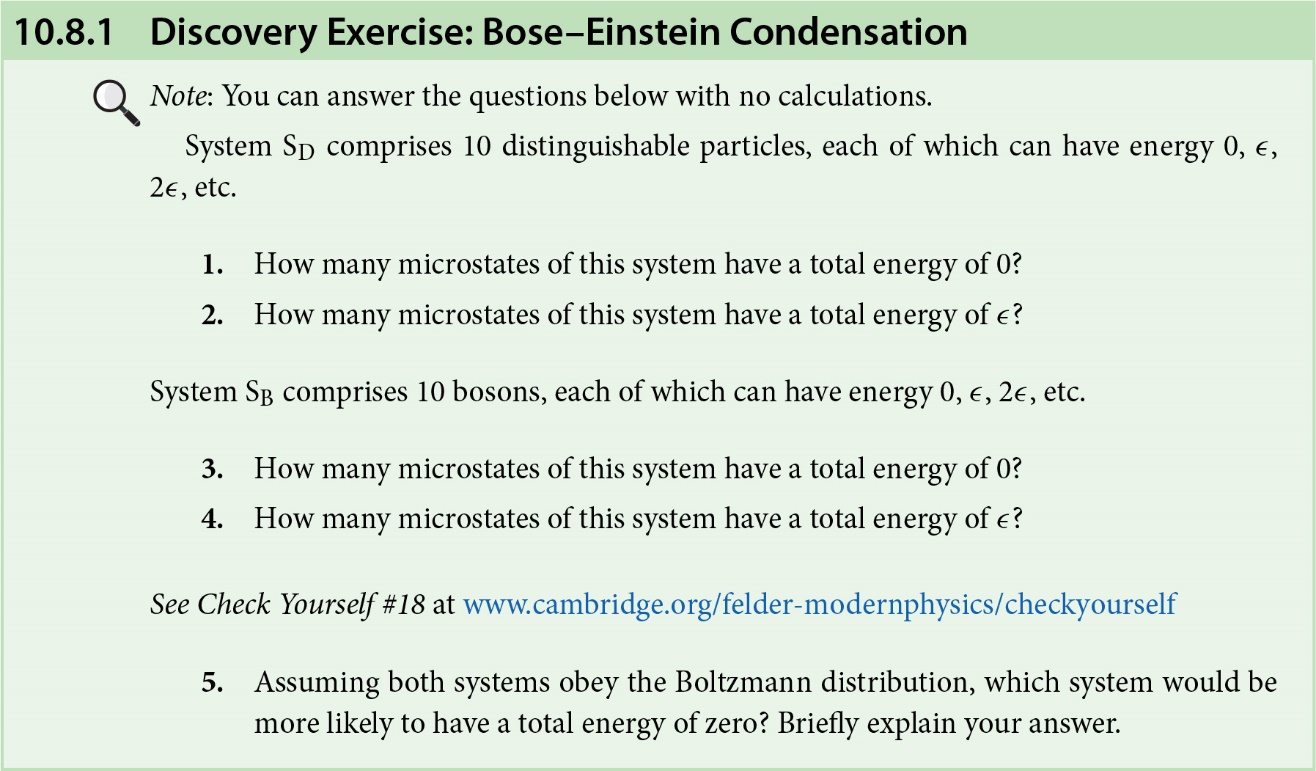 © Gary N. Felder and Kenny M. Felder 2023.
11 Solids
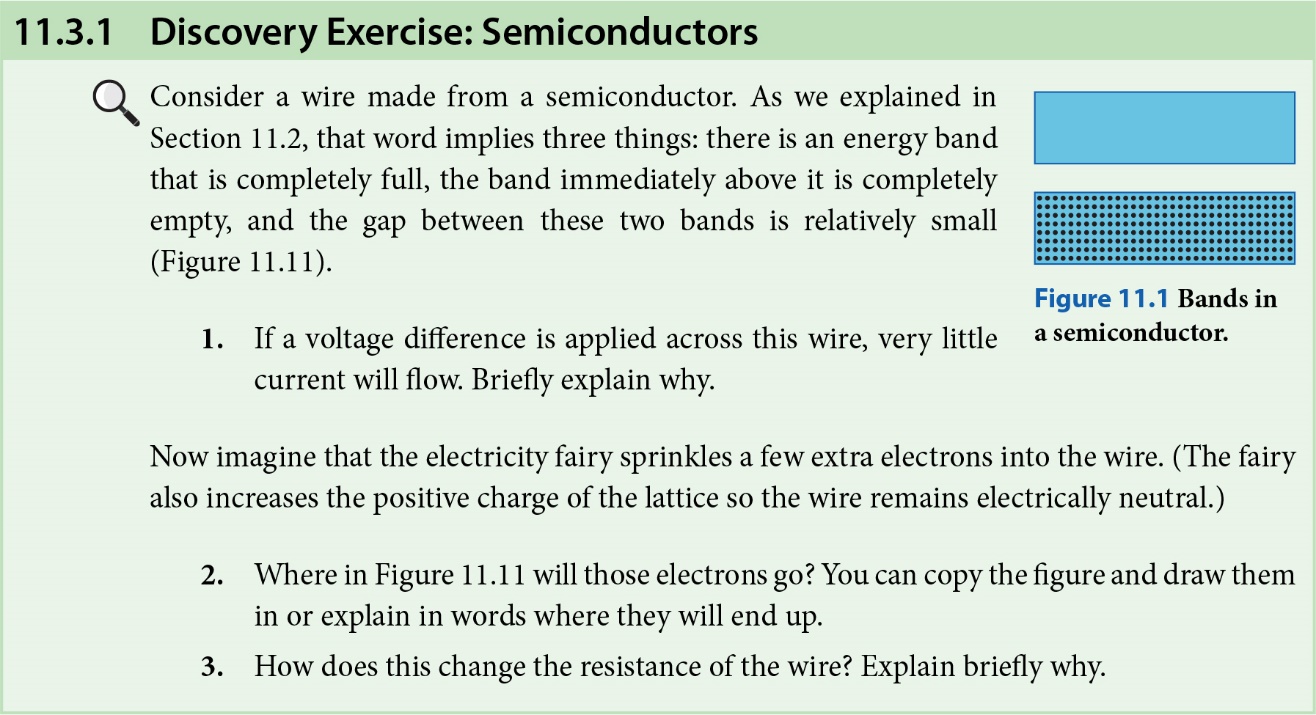 © Gary N. Felder and Kenny M. Felder 2023.
11 Solids
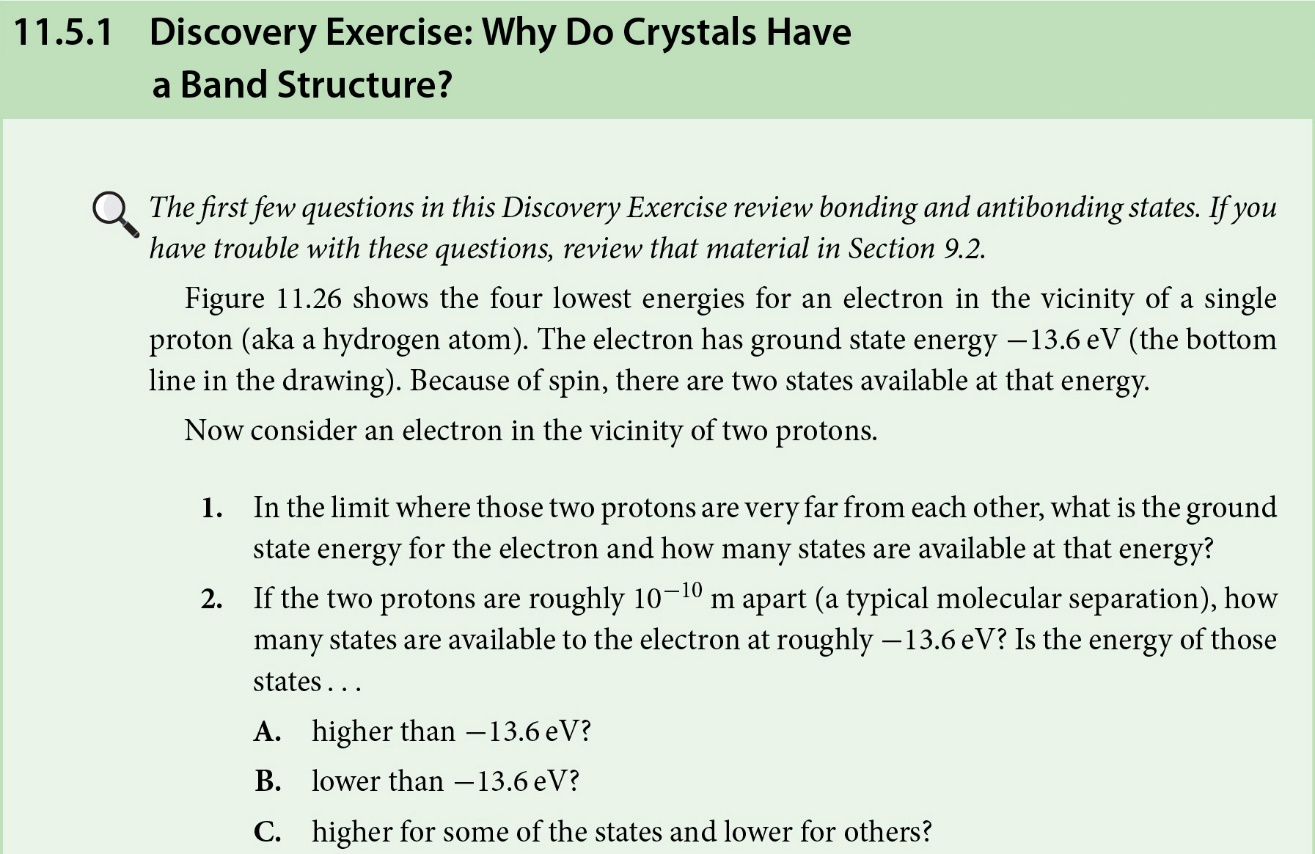 © Gary N. Felder and Kenny M. Felder 2023.
11 Solids
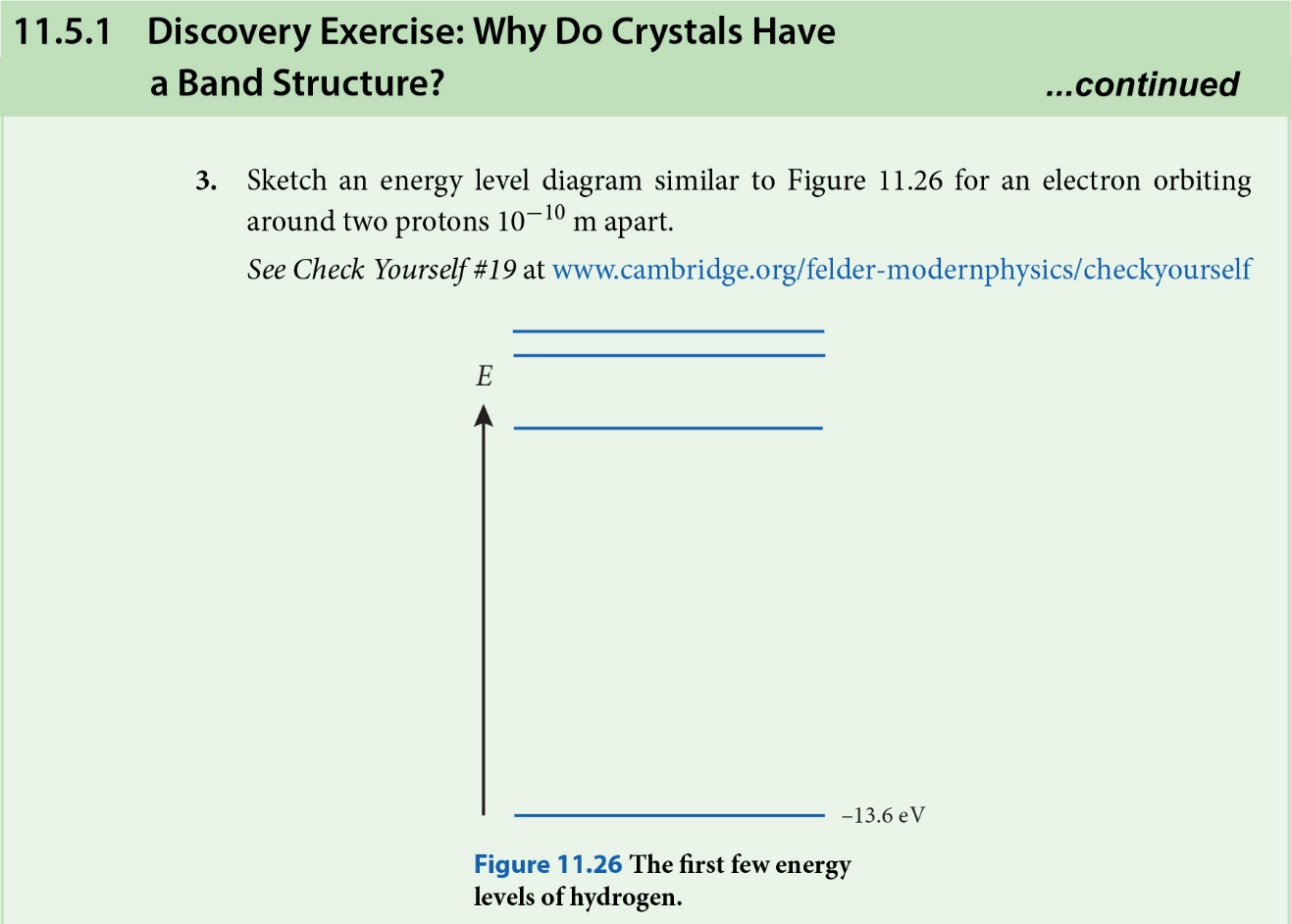 © Gary N. Felder and Kenny M. Felder 2023.
11 Solids
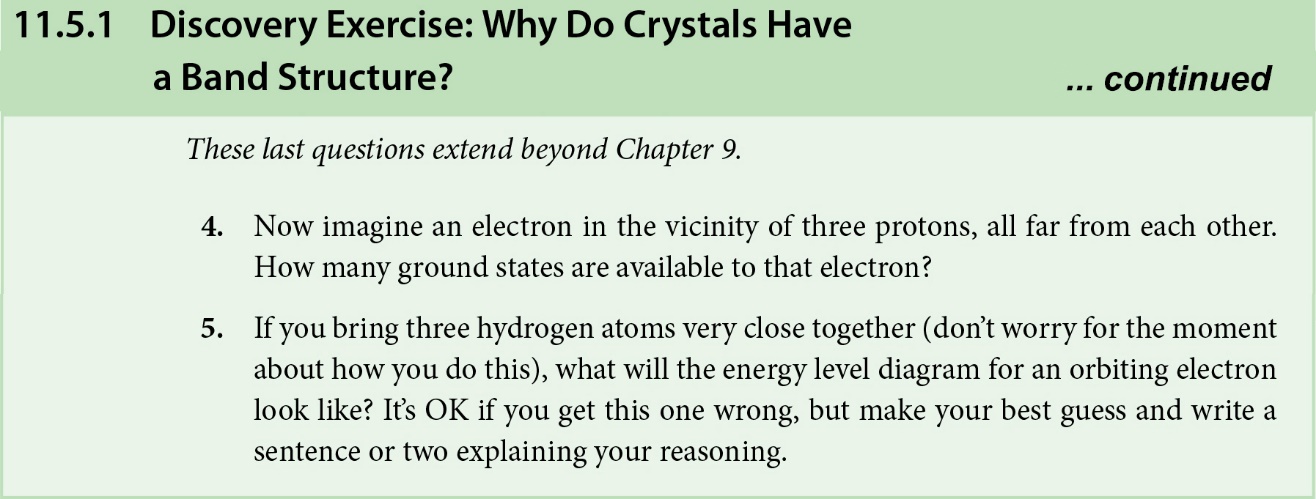 © Gary N. Felder and Kenny M. Felder 2023.
11 Solids
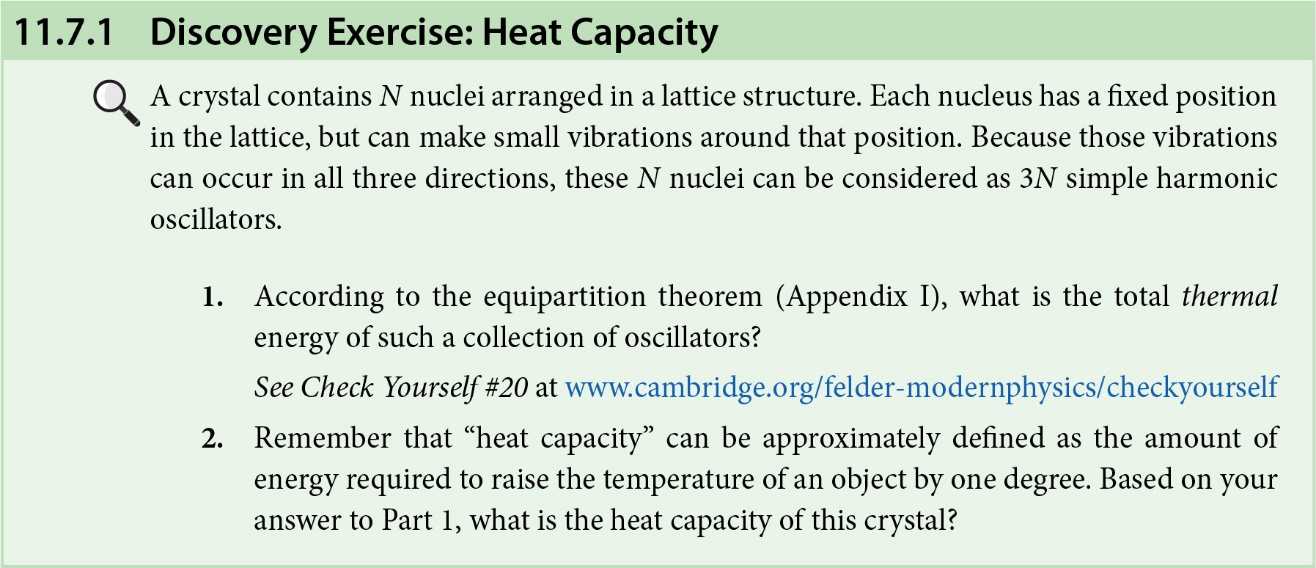 © Gary N. Felder and Kenny M. Felder 2023.
12 The Atomic Nucleus
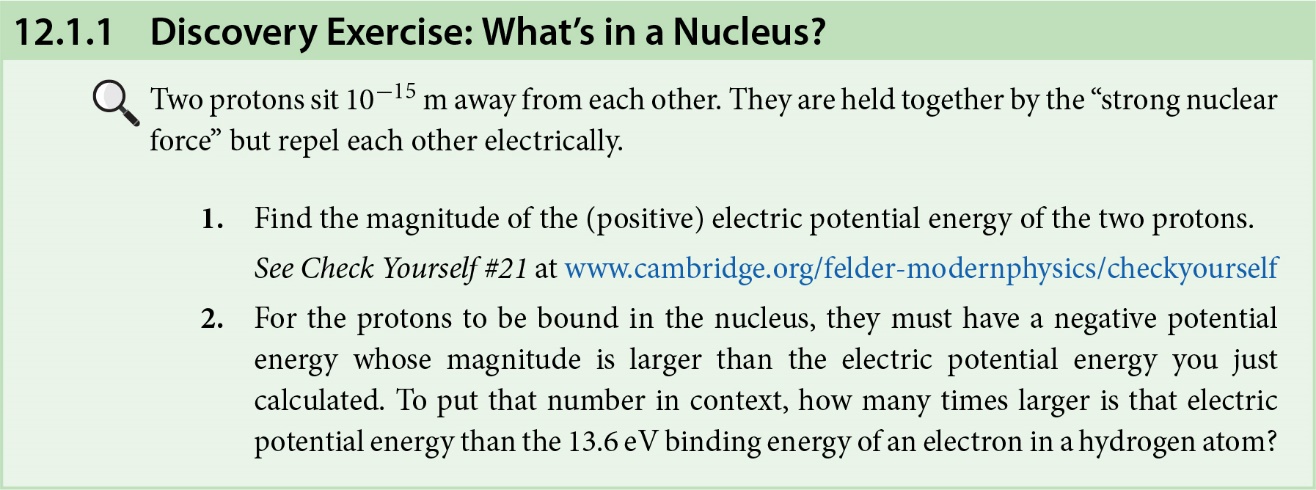 © Gary N. Felder and Kenny M. Felder 2023.
12 The Atomic Nucleus
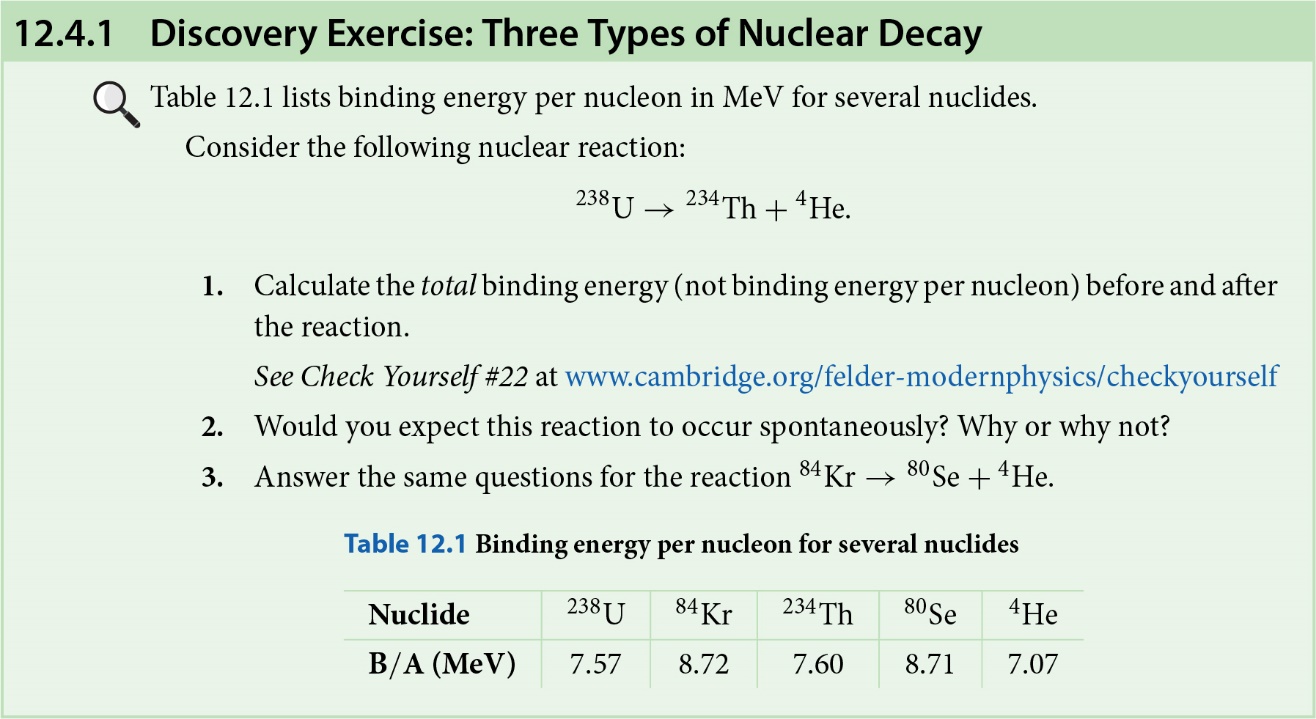 © Gary N. Felder and Kenny M. Felder 2023.
12 The Atomic Nucleus
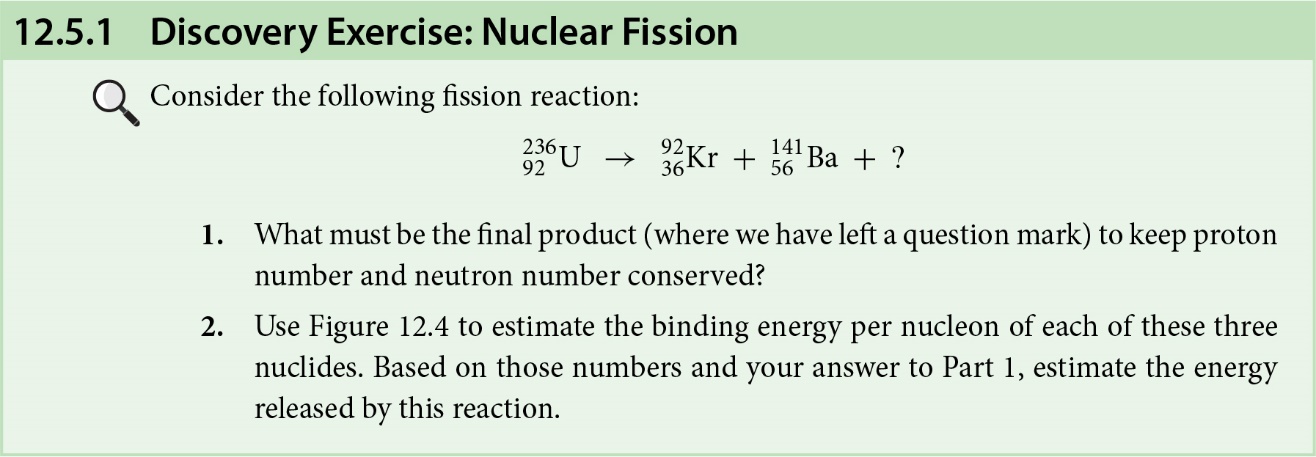 © Gary N. Felder and Kenny M. Felder 2023.
13 Particle Physics
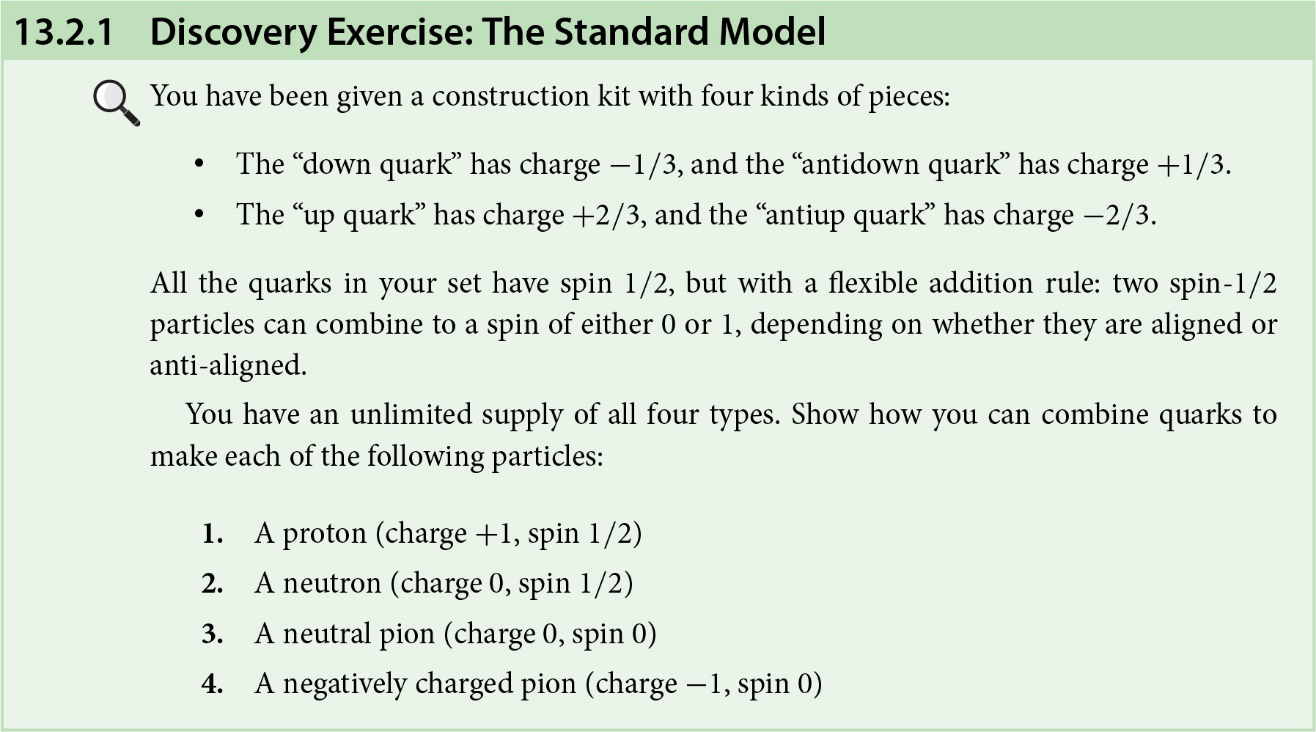 © Gary N. Felder and Kenny M. Felder 2023.
13 Particle Physics
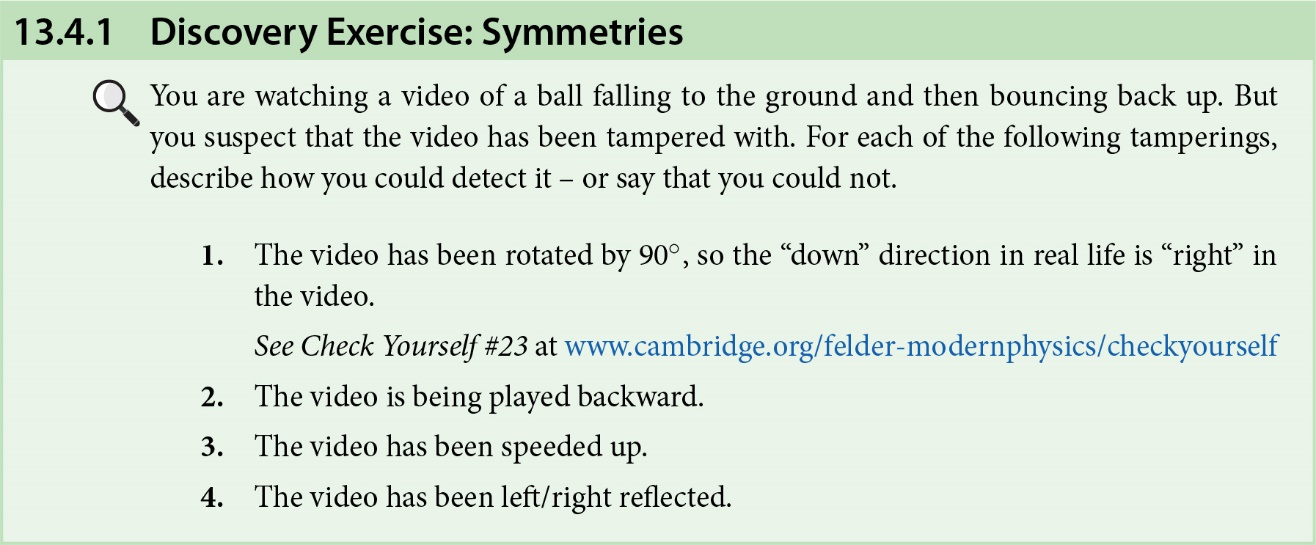 © Gary N. Felder and Kenny M. Felder 2023.
14 Cosmology
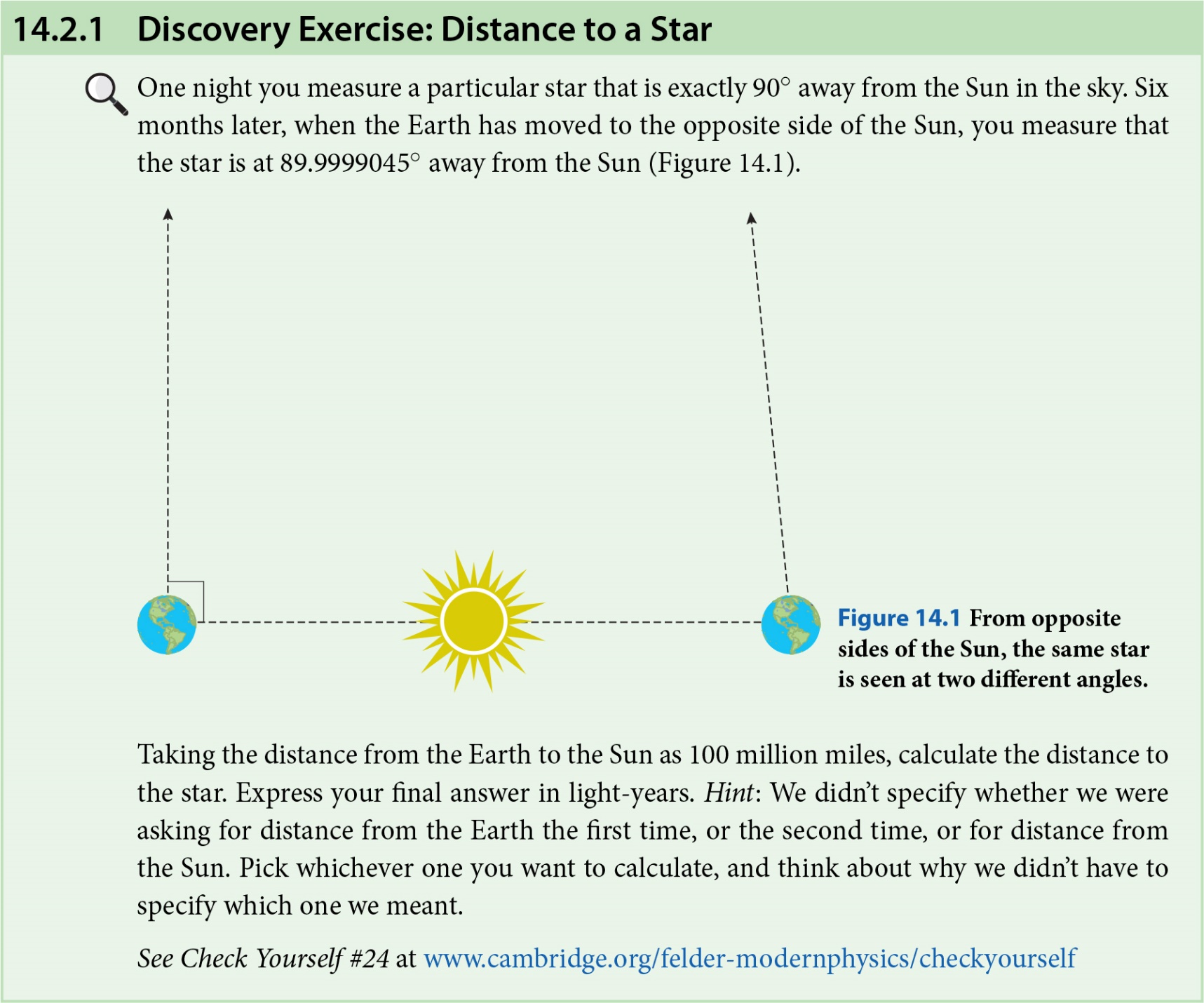 © Gary N. Felder and Kenny M. Felder 2023.
14 Cosmology
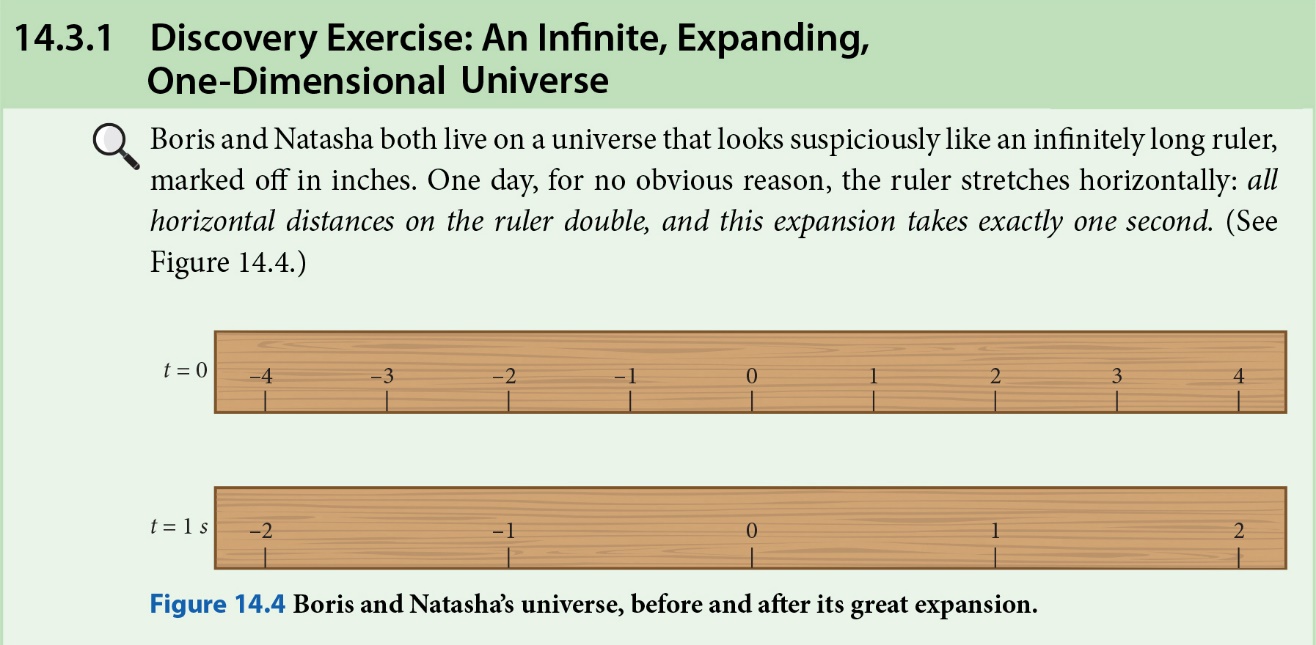 © Gary N. Felder and Kenny M. Felder 2023.
14 Cosmology
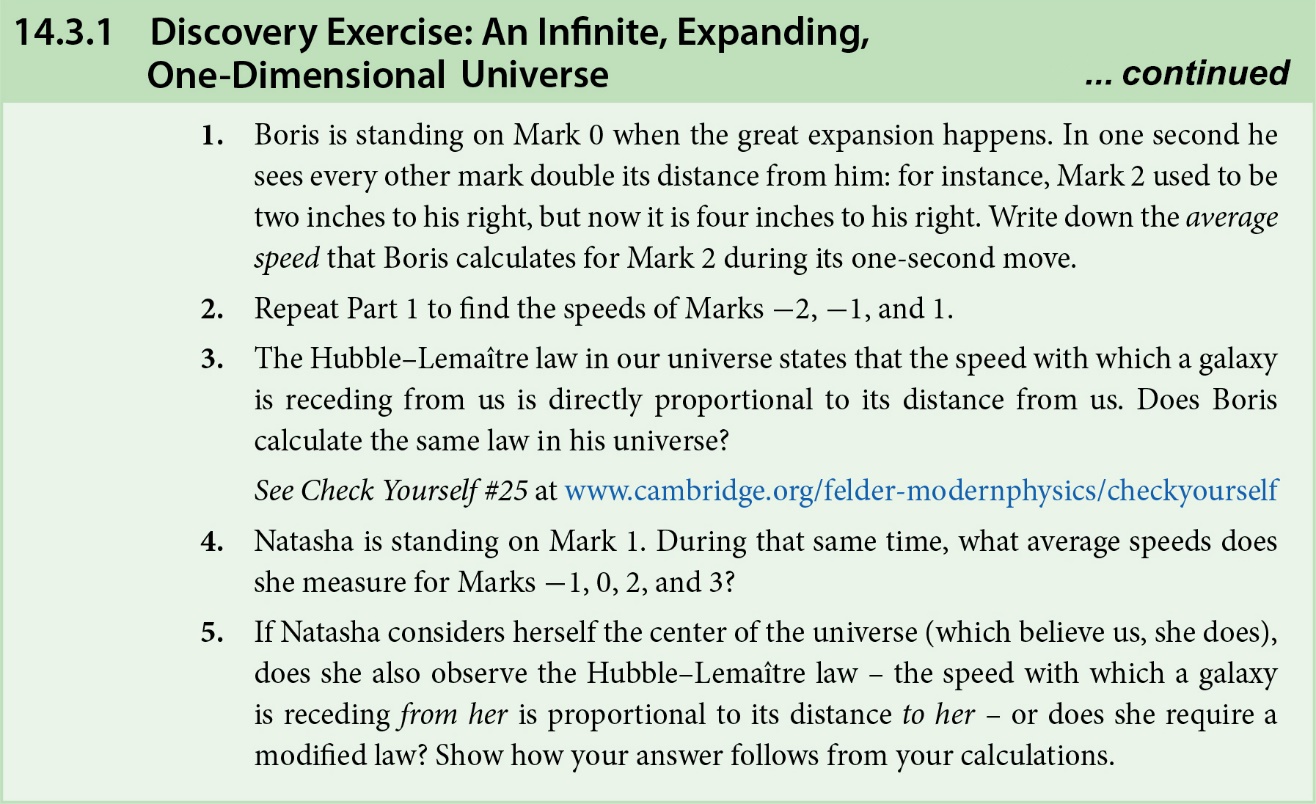 © Gary N. Felder and Kenny M. Felder 2023.
14 Cosmology
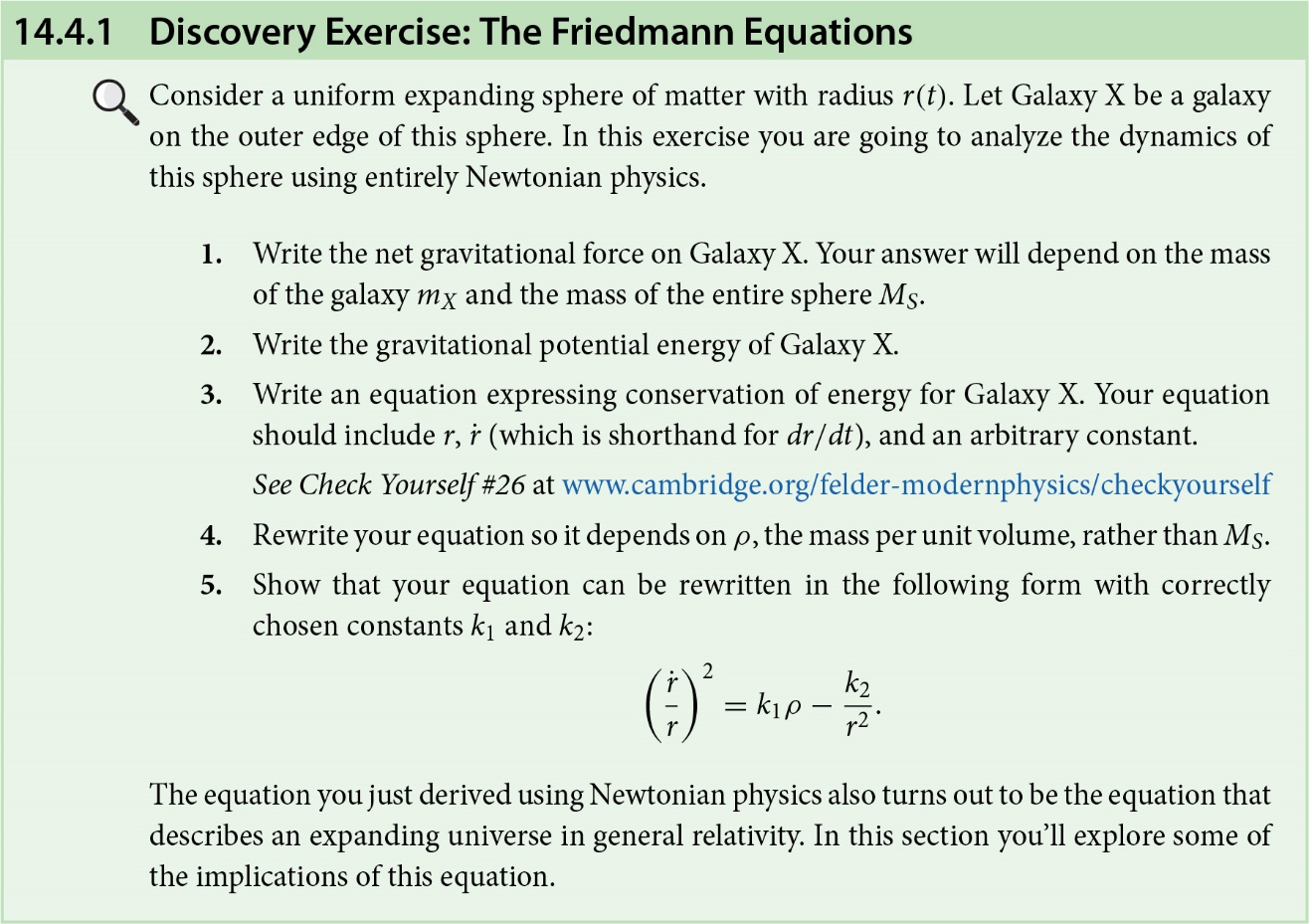 © Gary N. Felder and Kenny M. Felder 2023.
14 Cosmology
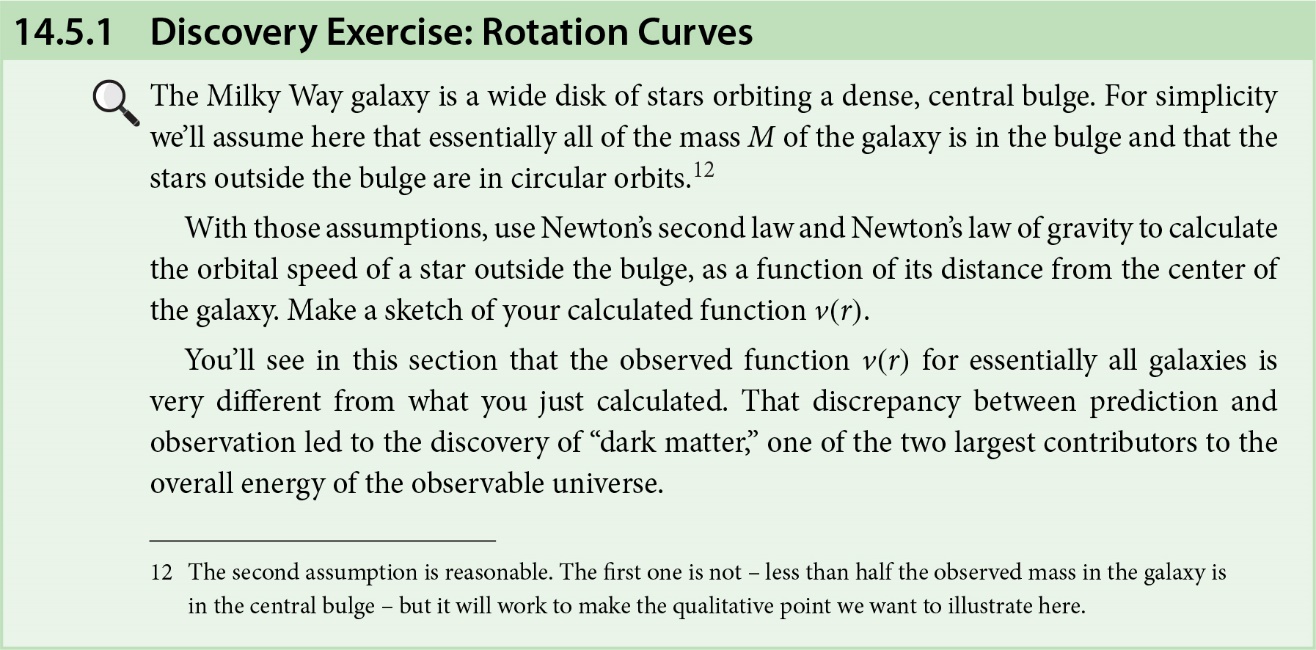 © Gary N. Felder and Kenny M. Felder 2023.
14 Cosmology
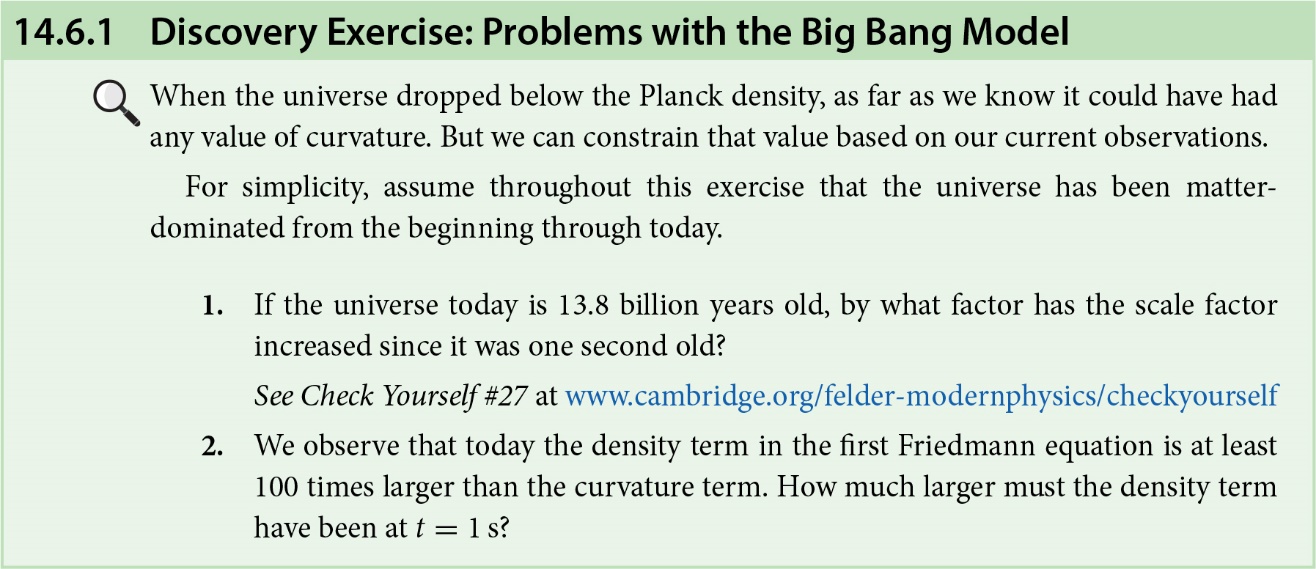 © Gary N. Felder and Kenny M. Felder 2023.
14 Cosmology
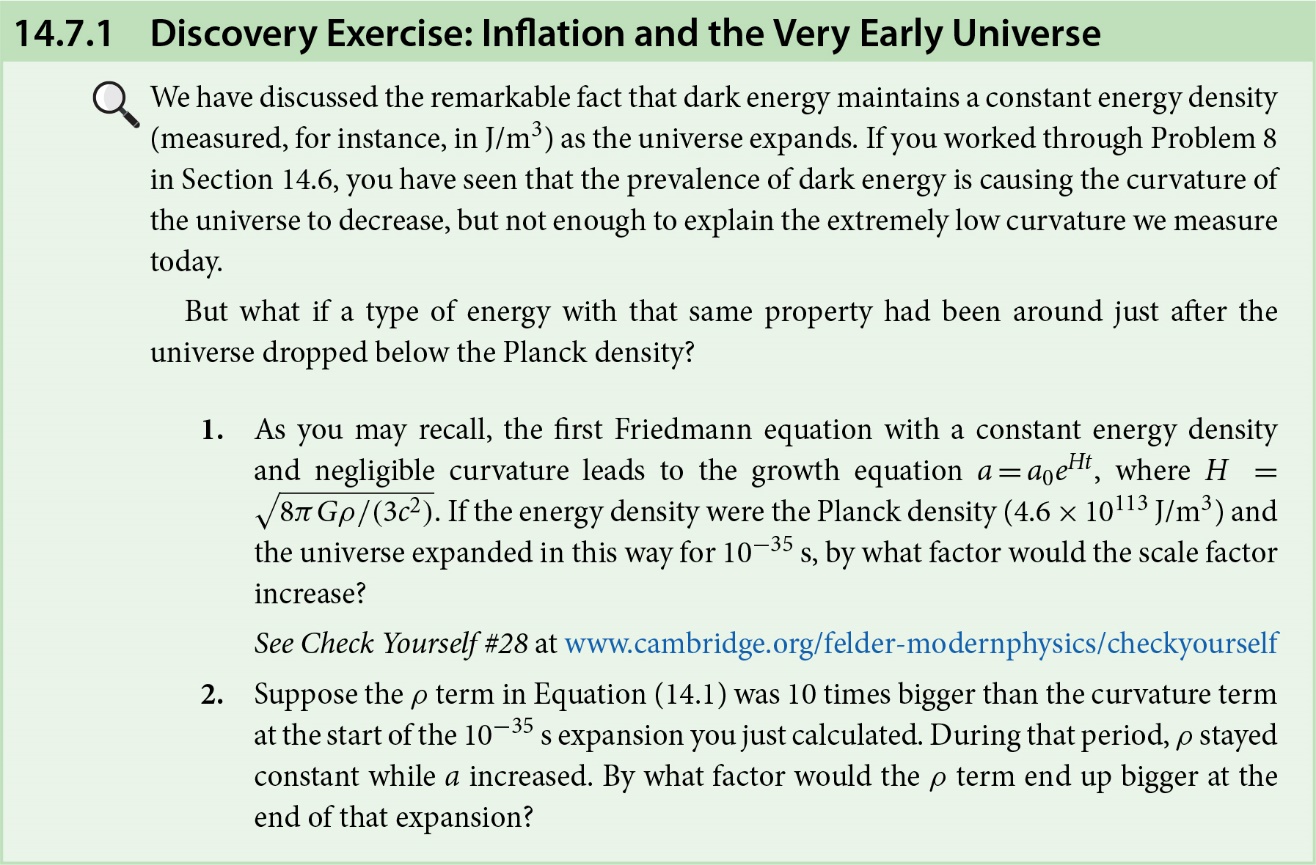 © Gary N. Felder and Kenny M. Felder 2023.
Online Chapter: General Relativity
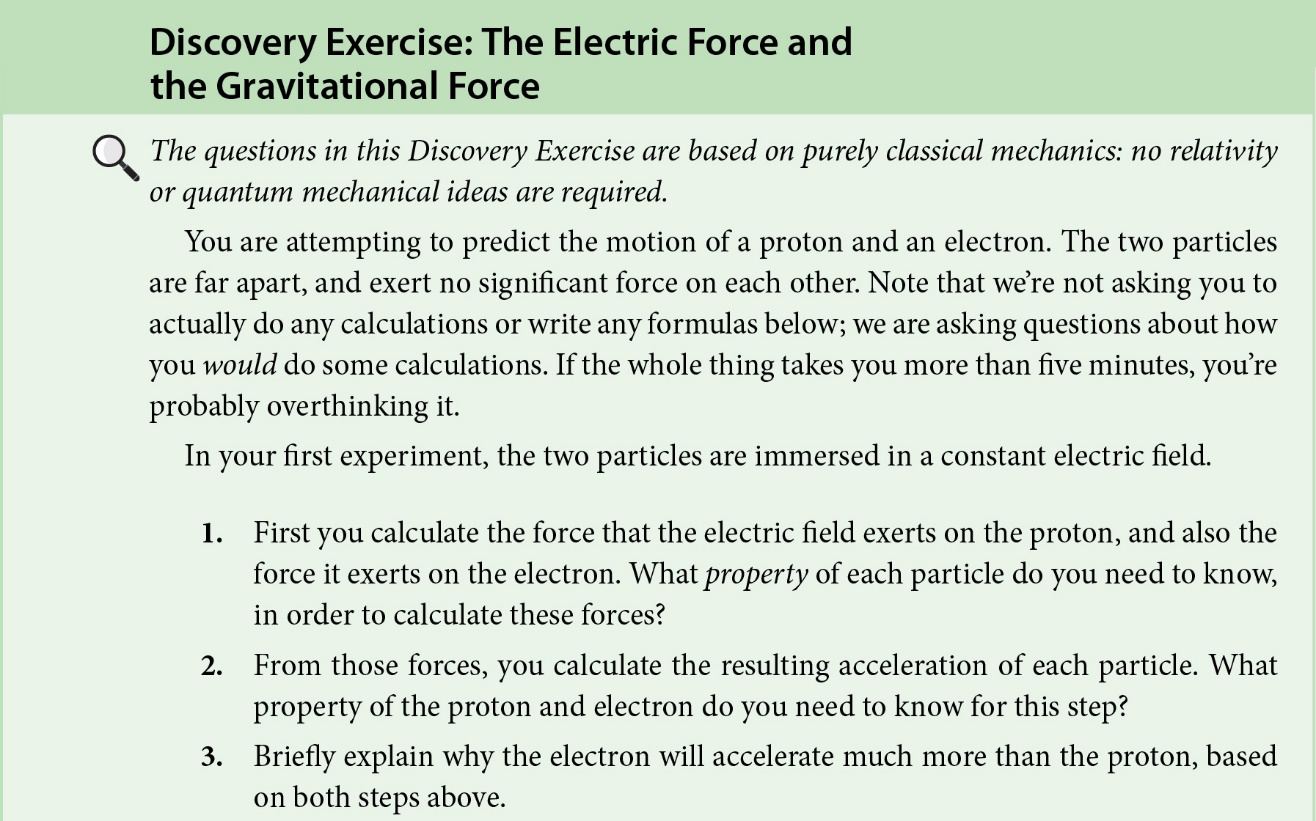 © Gary N. Felder and Kenny M. Felder 2023.
Online Chapter: General Relativity
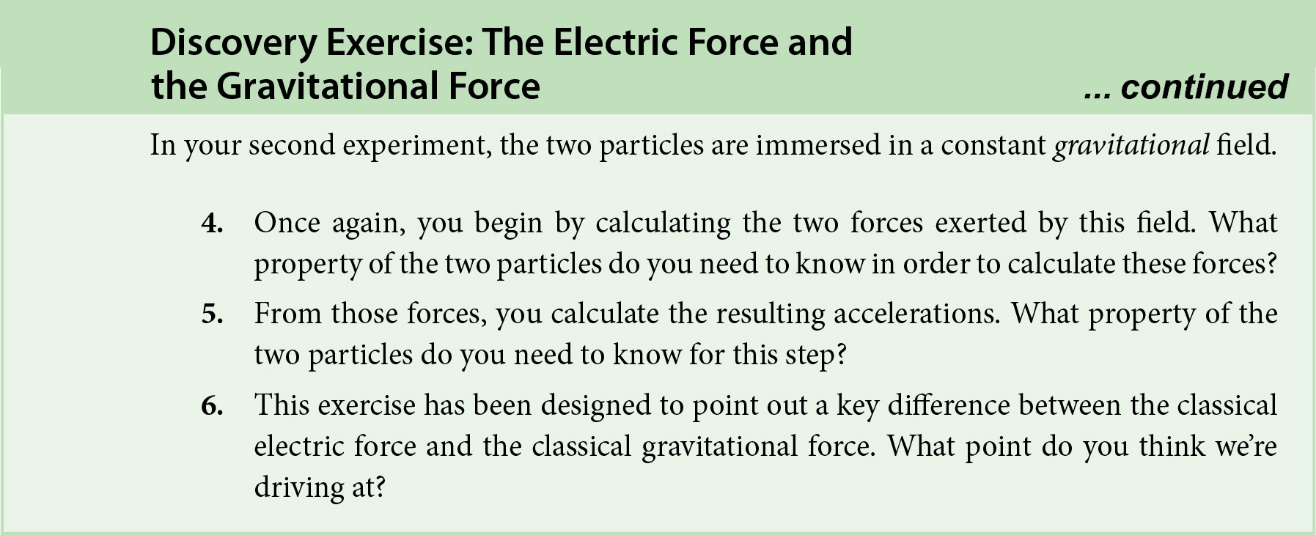 © Gary N. Felder and Kenny M. Felder 2023.